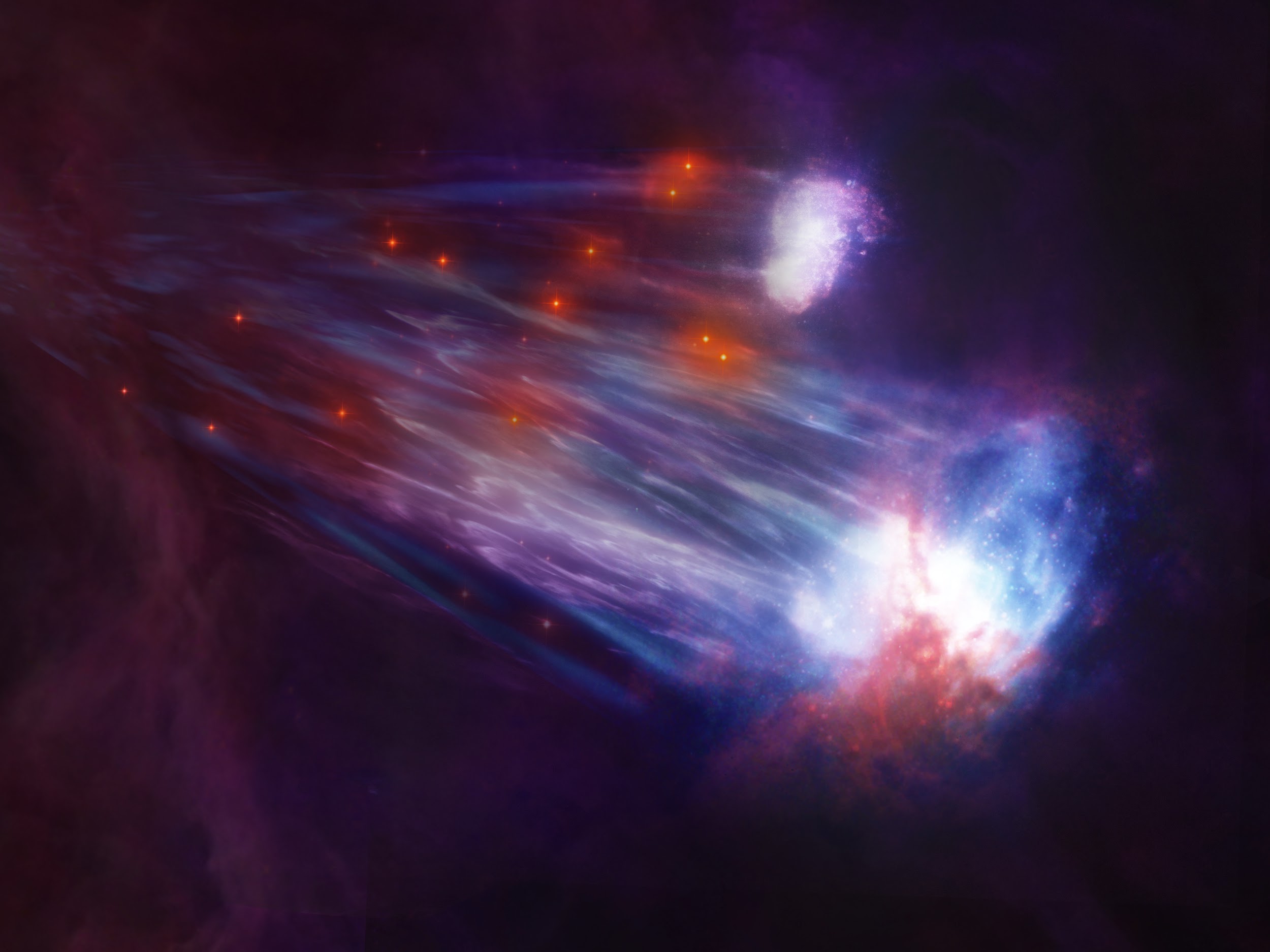 Unveiling the Galactic Horizons:From the Heartto the Halo
Vedant Chandra
May 27, 2024
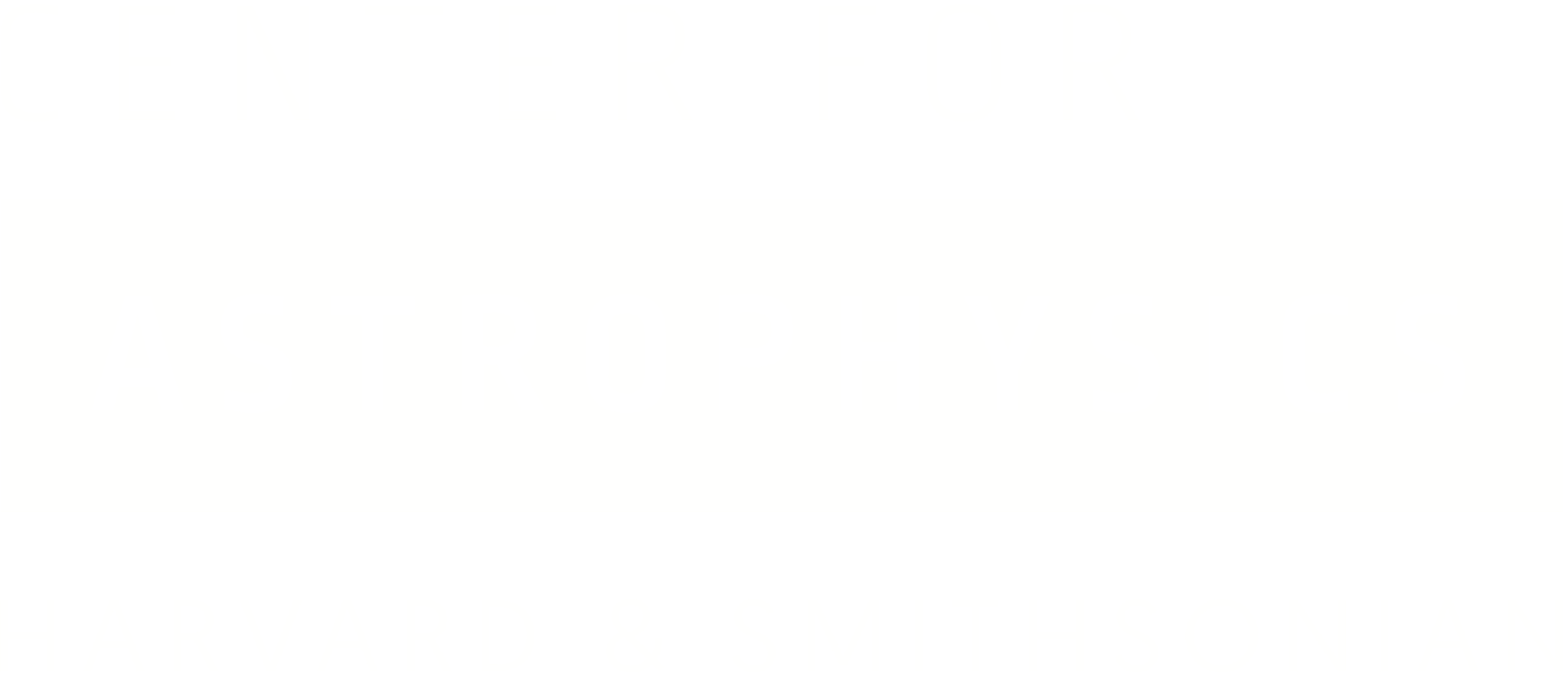 The Magellanic Stellar Stream, by Melissa Weiss
Outline
The Formation and Evolution of our Galaxy from Gaia
Tales from the Galactic Outskirts
Echoes of our Last Major Merger
The Magellanic Stellar Stream
The Dynamical Response to the Large Magellanic Cloud (LMC)
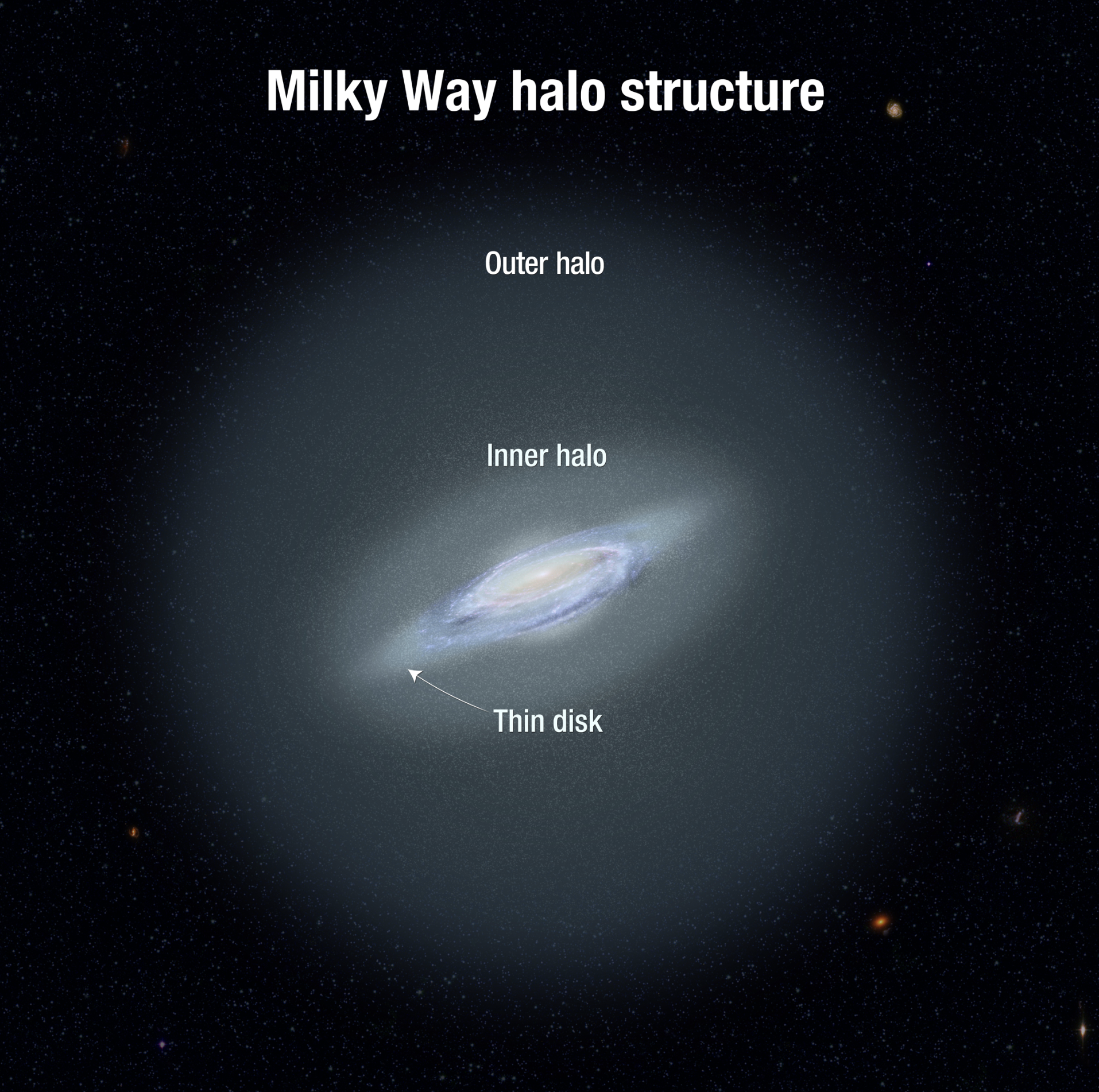 A. Feild
The Heart of the Milky Way
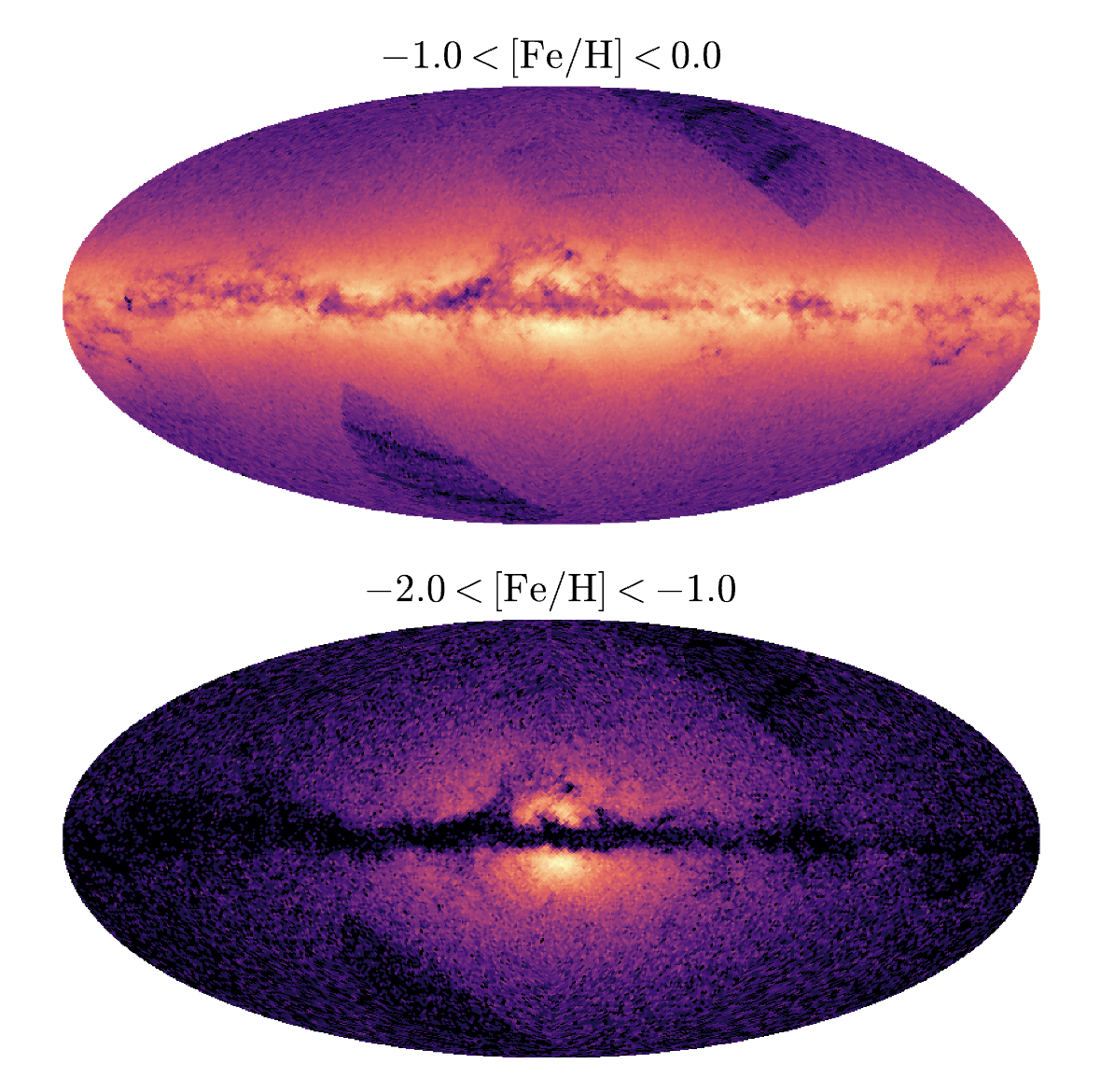 Gaia XP metallicities revealed the ‘poor old heart’ of the MW in its entirety
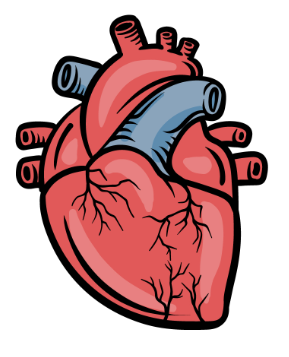 See talks by Rix, Ardern-Arentsen, and Horta
Rix, Chandra+22
Chandra+24a
The Birth of the Disk(s)
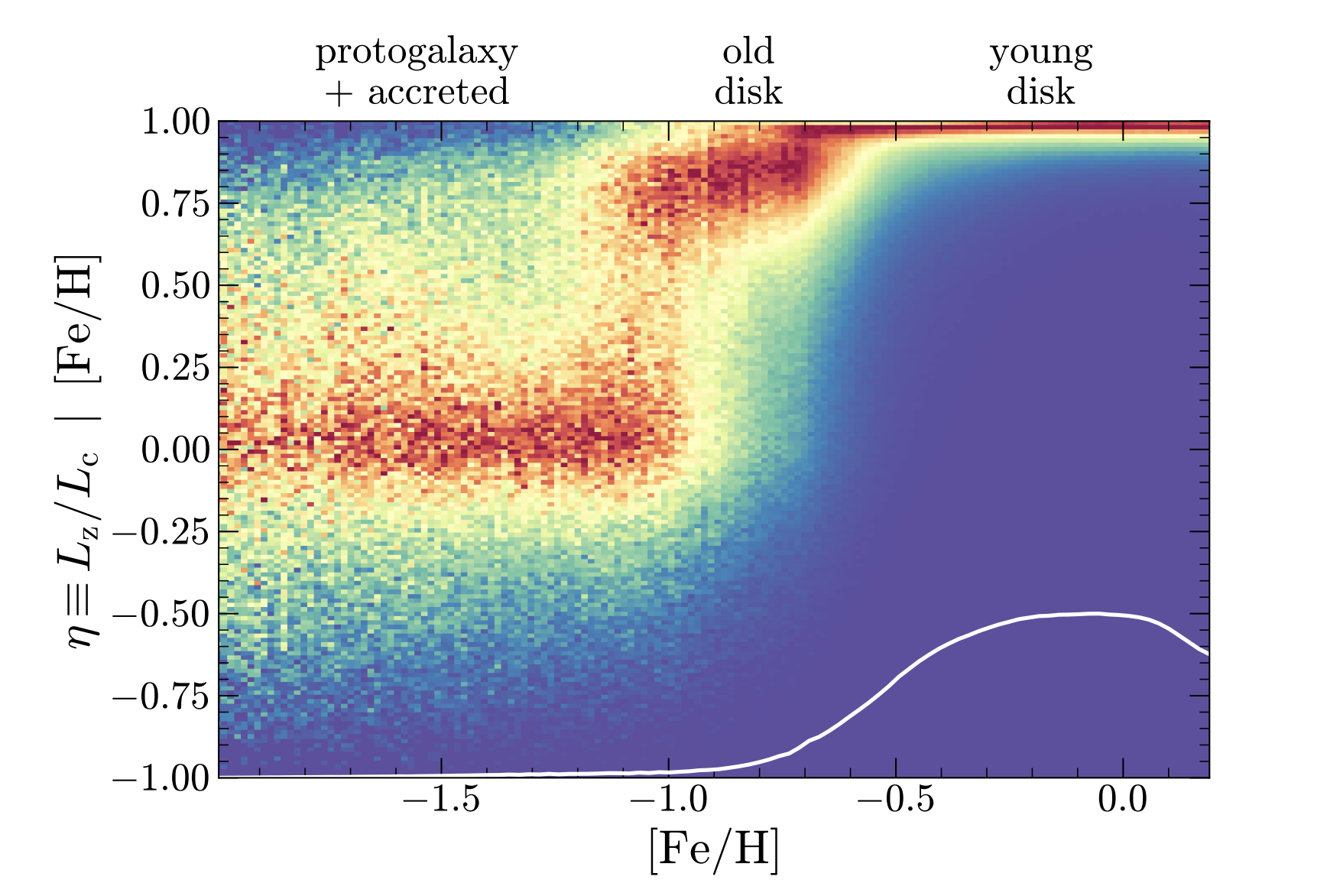 Gaia metallicities + RVs map the angular momentum evolution of the Galaxy over cosmic time interpret with Illustris-TNG50
See talk by Rix tomorrow morning
Belokurov+22
Conroy+22
Semenov+23a,b
Chandra+24a
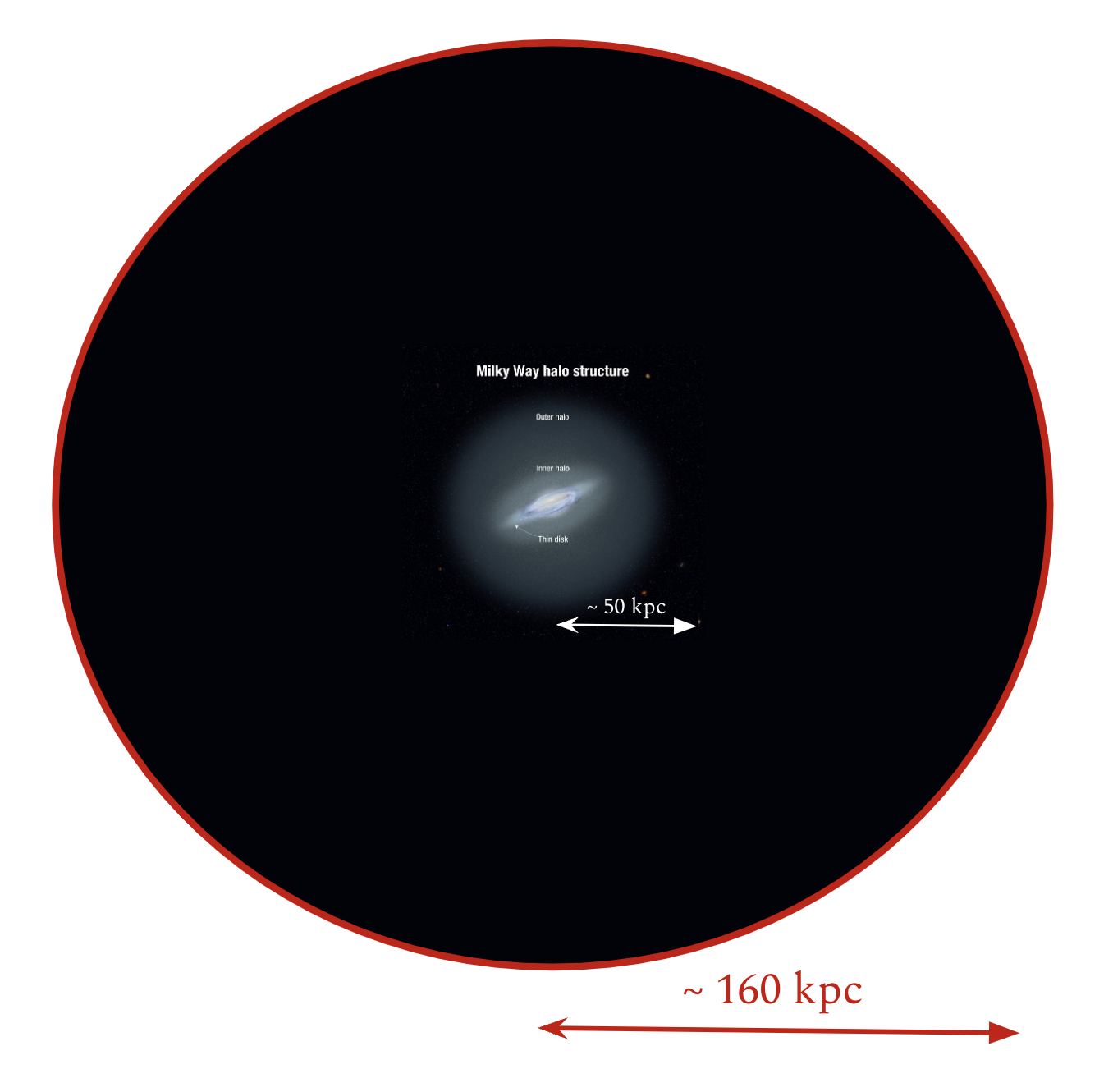 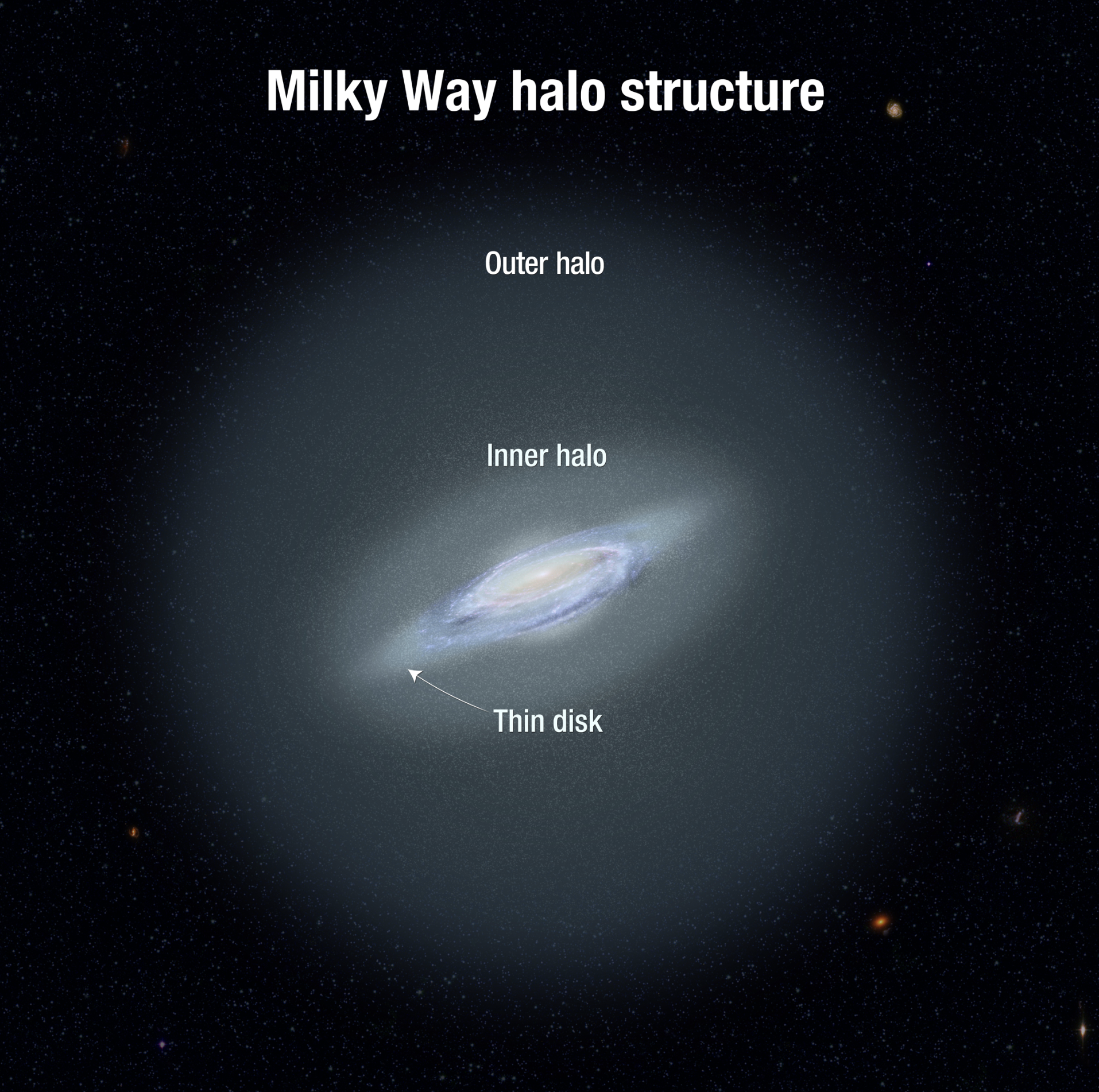 The Goal:
Growing the ‘outer halo’ horizon to 100 kpc and beyond
Towards the Galactic Outskirts with RGB Stars
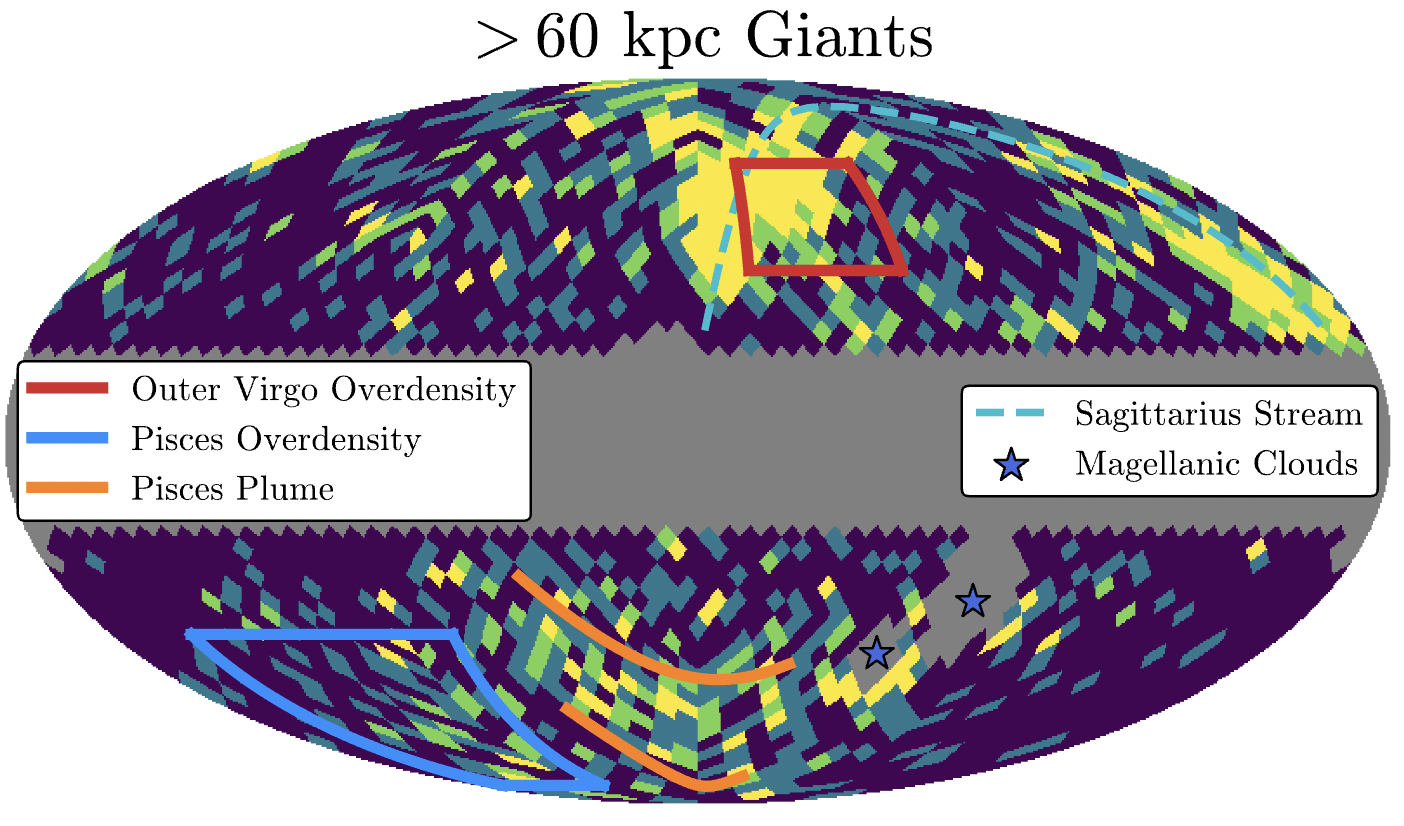 A parallax + color selection to unveil the halo out to ~150 kpc
Chandra+23a,b
Majewski+03; Conroy+18
The MagE Outer Halo Survey
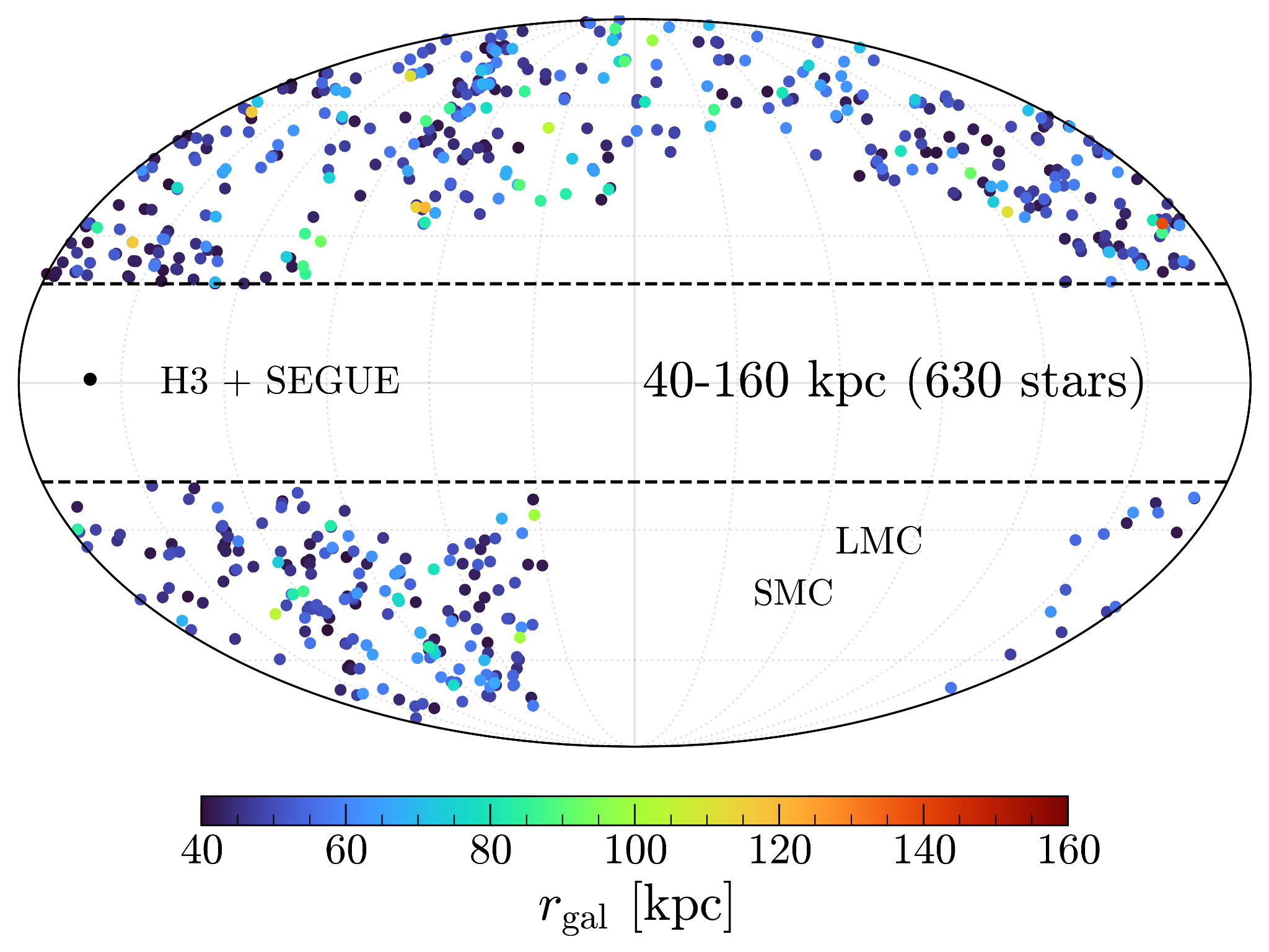 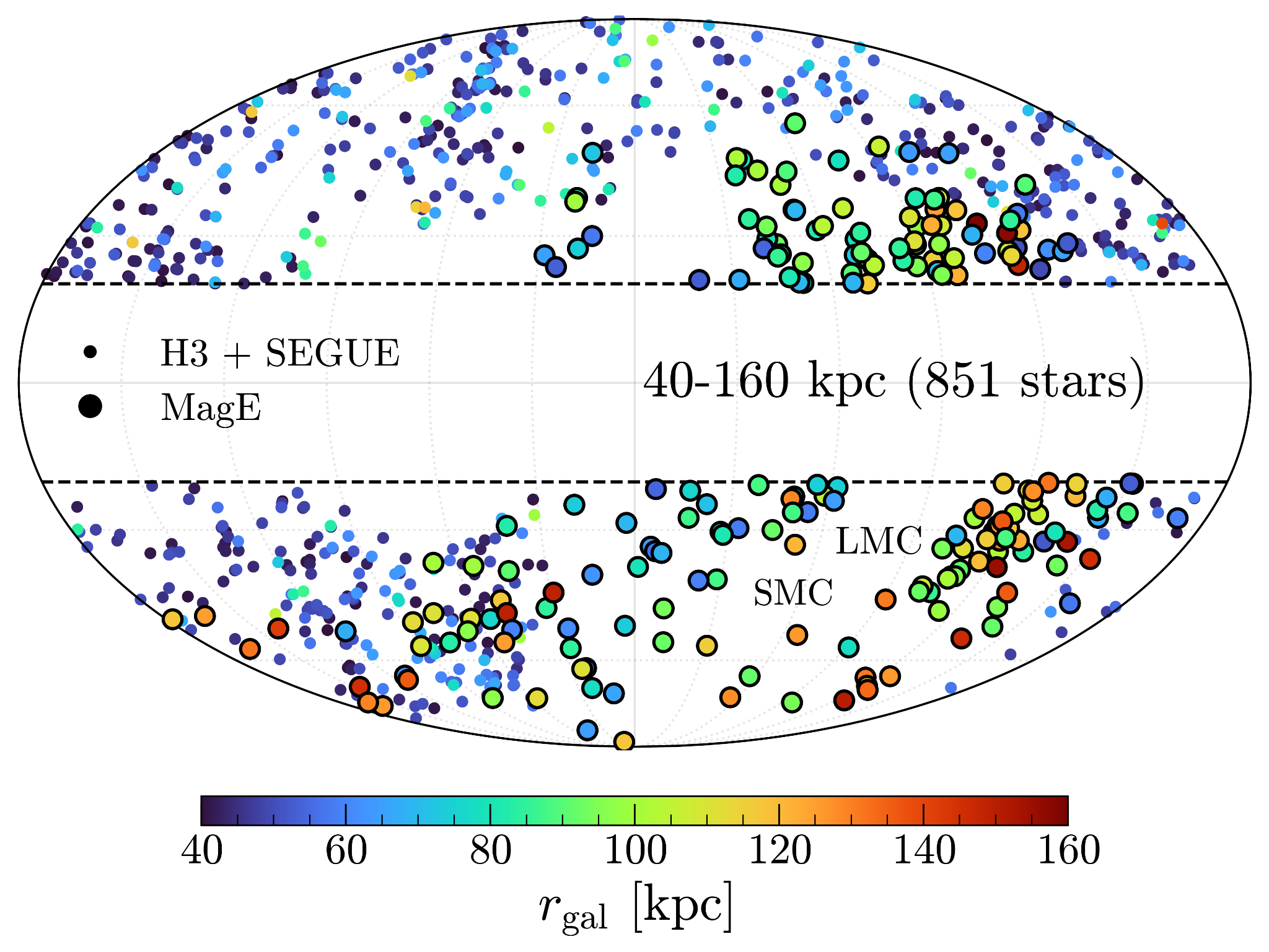 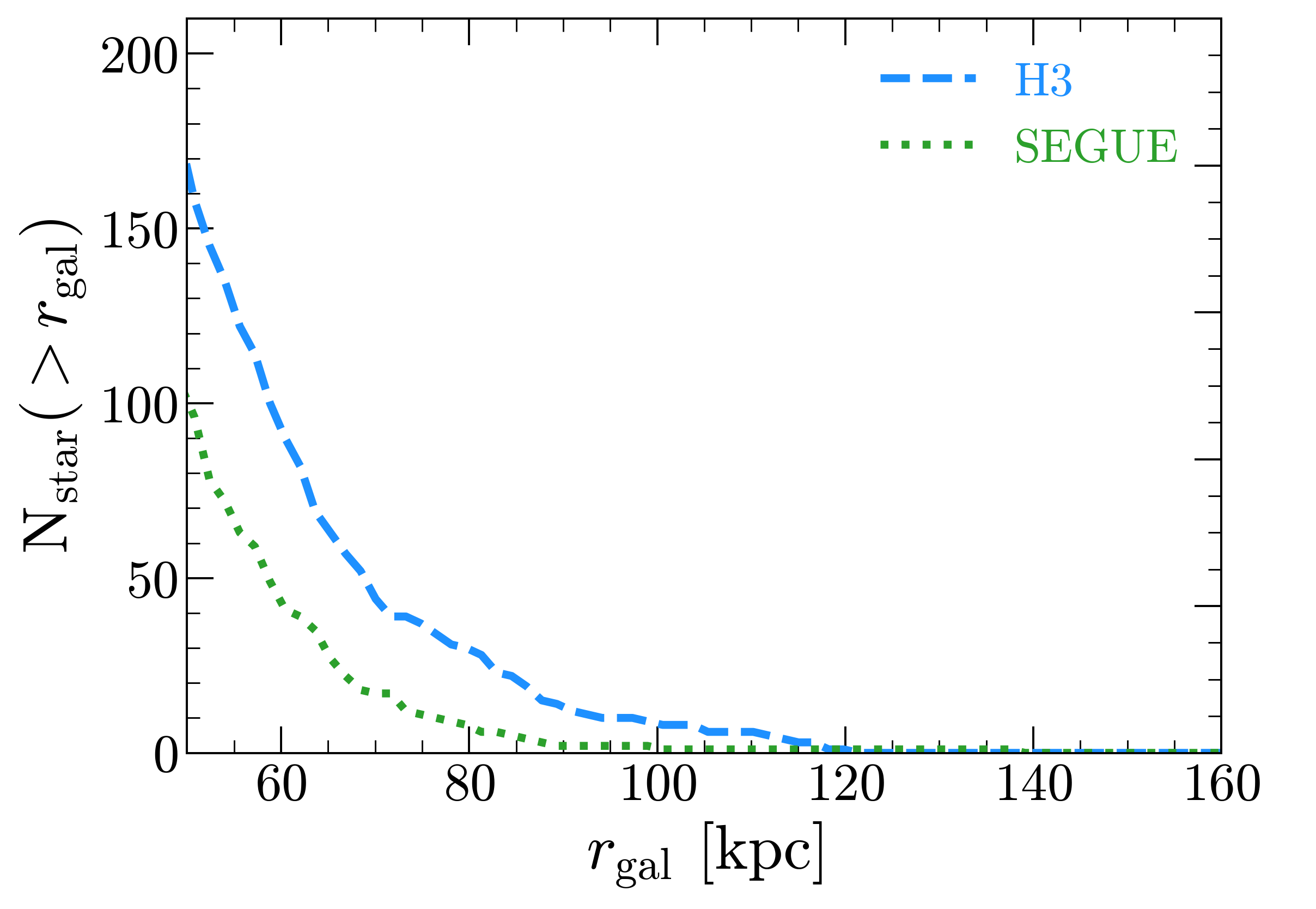 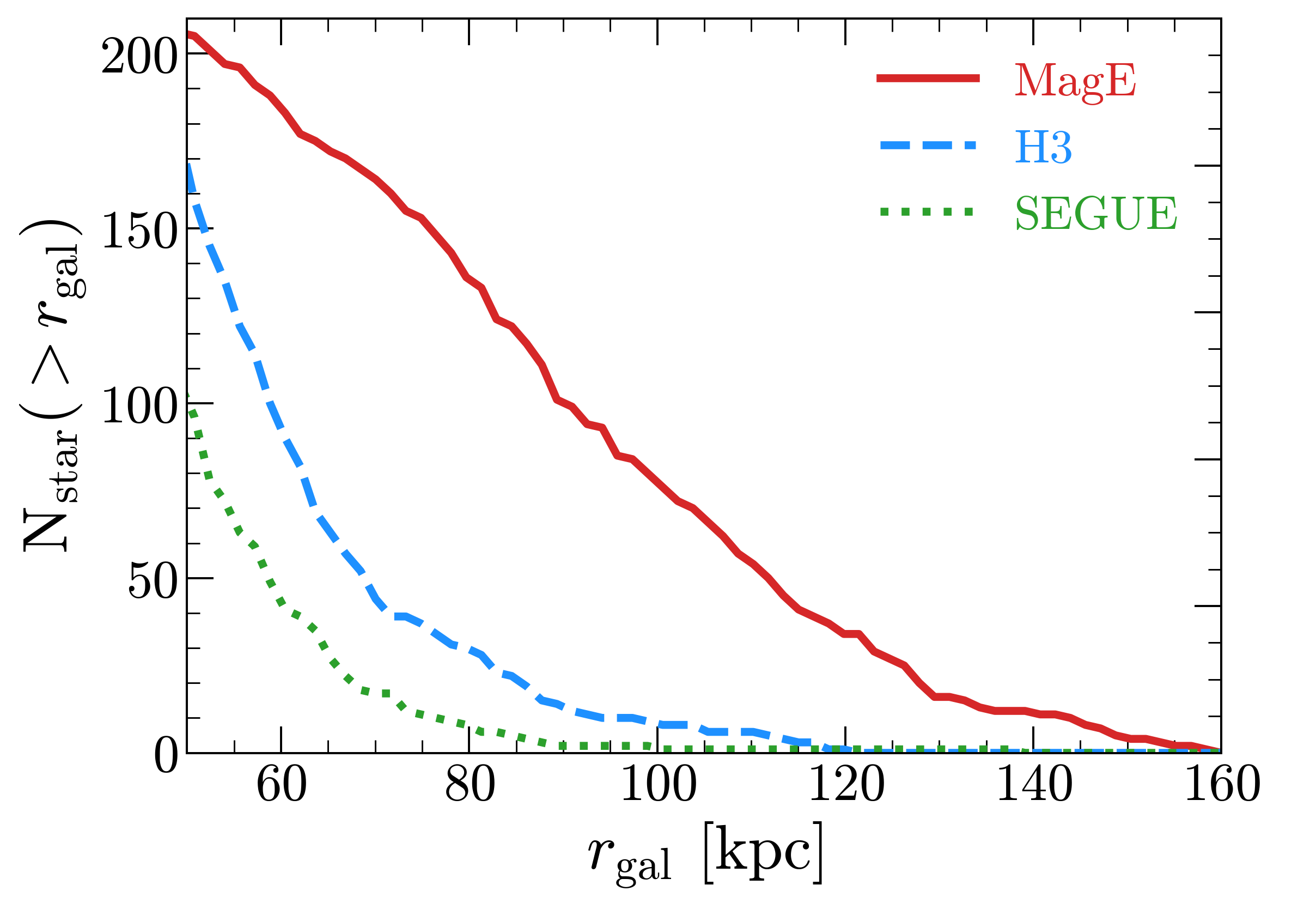 Filling the southern gap with Magellan/MagE spectroscopyDistance – RV – [Fe/H] – [𝛼/Fe]> 100 stars beyond 100 kpc   |   > 250 stars beyond  50 kpc
with R. Naidu (MIT)
Distant Echoes of the Last Major Merger
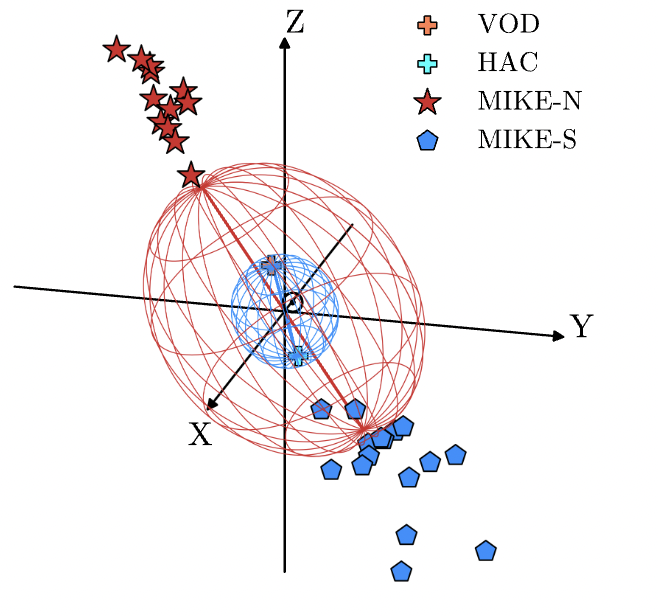 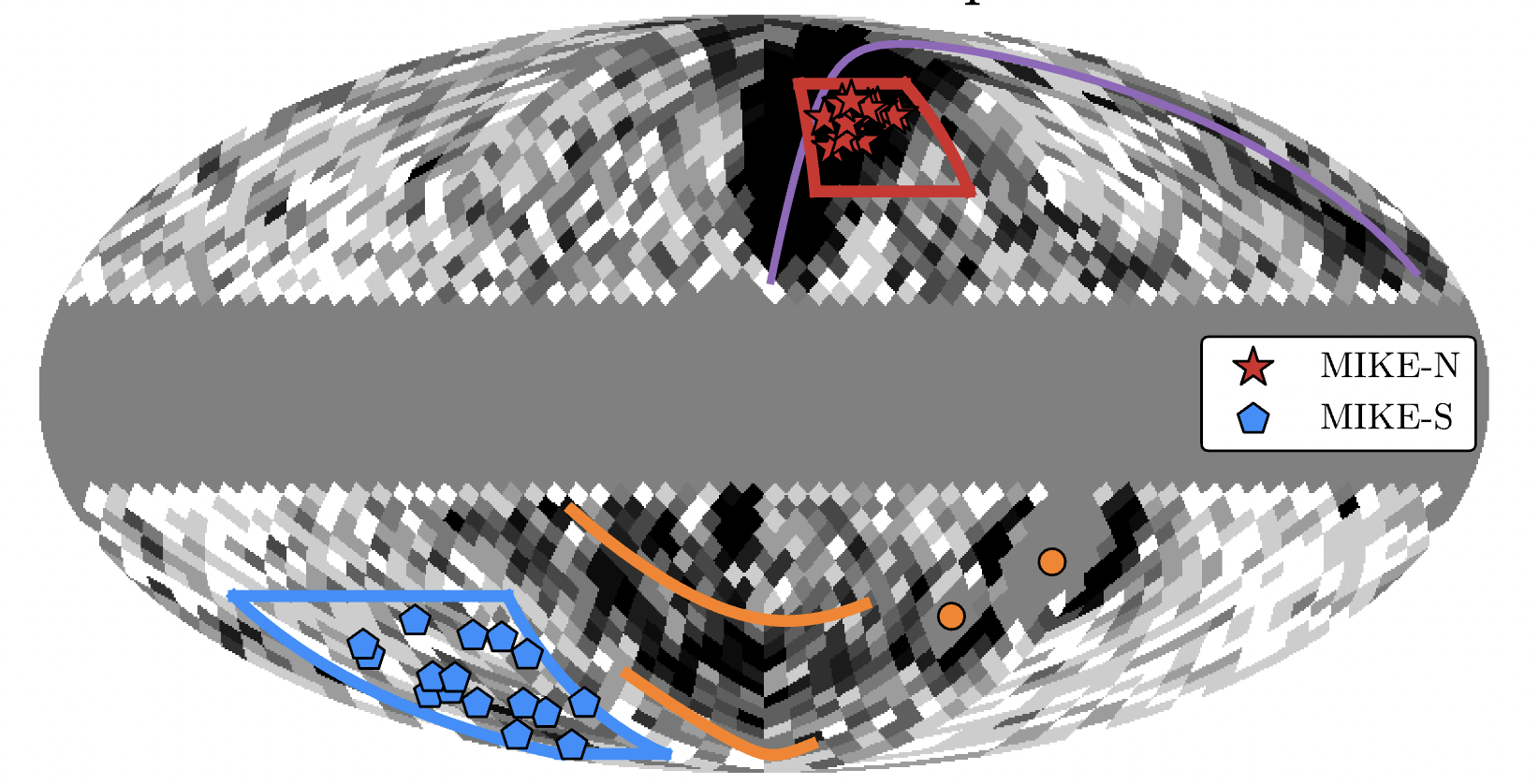 The Outer Virgo and Pisces overdensities have retrograde orbits
 Early-stripped debris from the Gaia-Sausage-Enceladus merger?
Naidu20,21; see Belokurov+23a
Chandra+23a
The Magellanic Stellar Stream
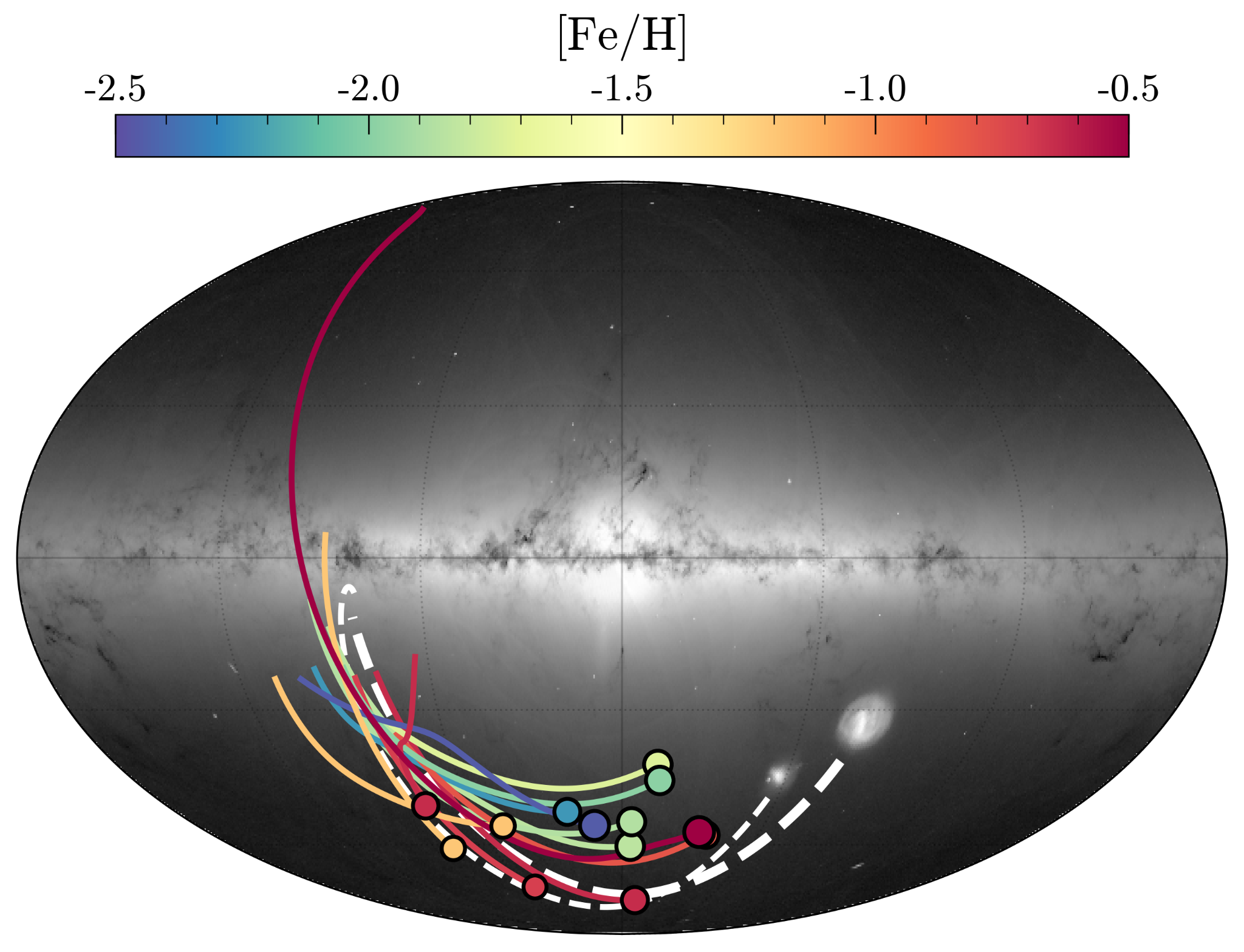 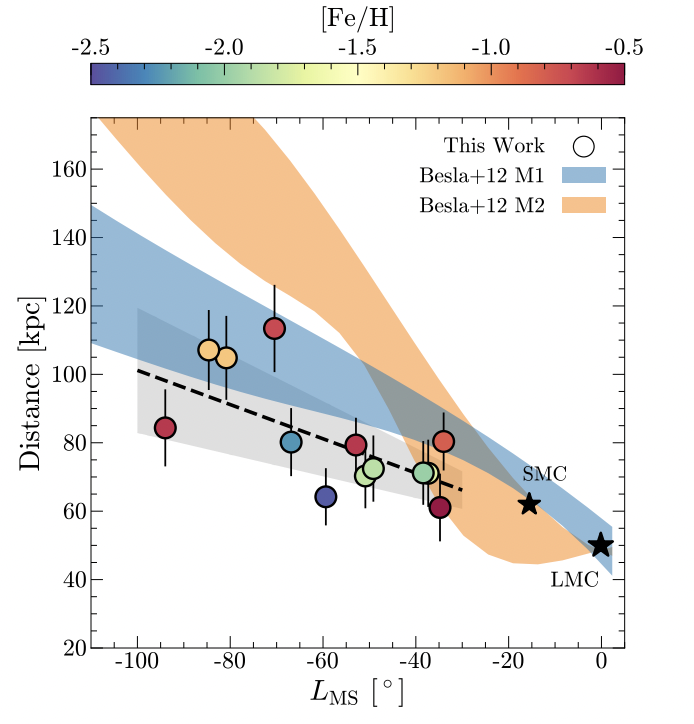 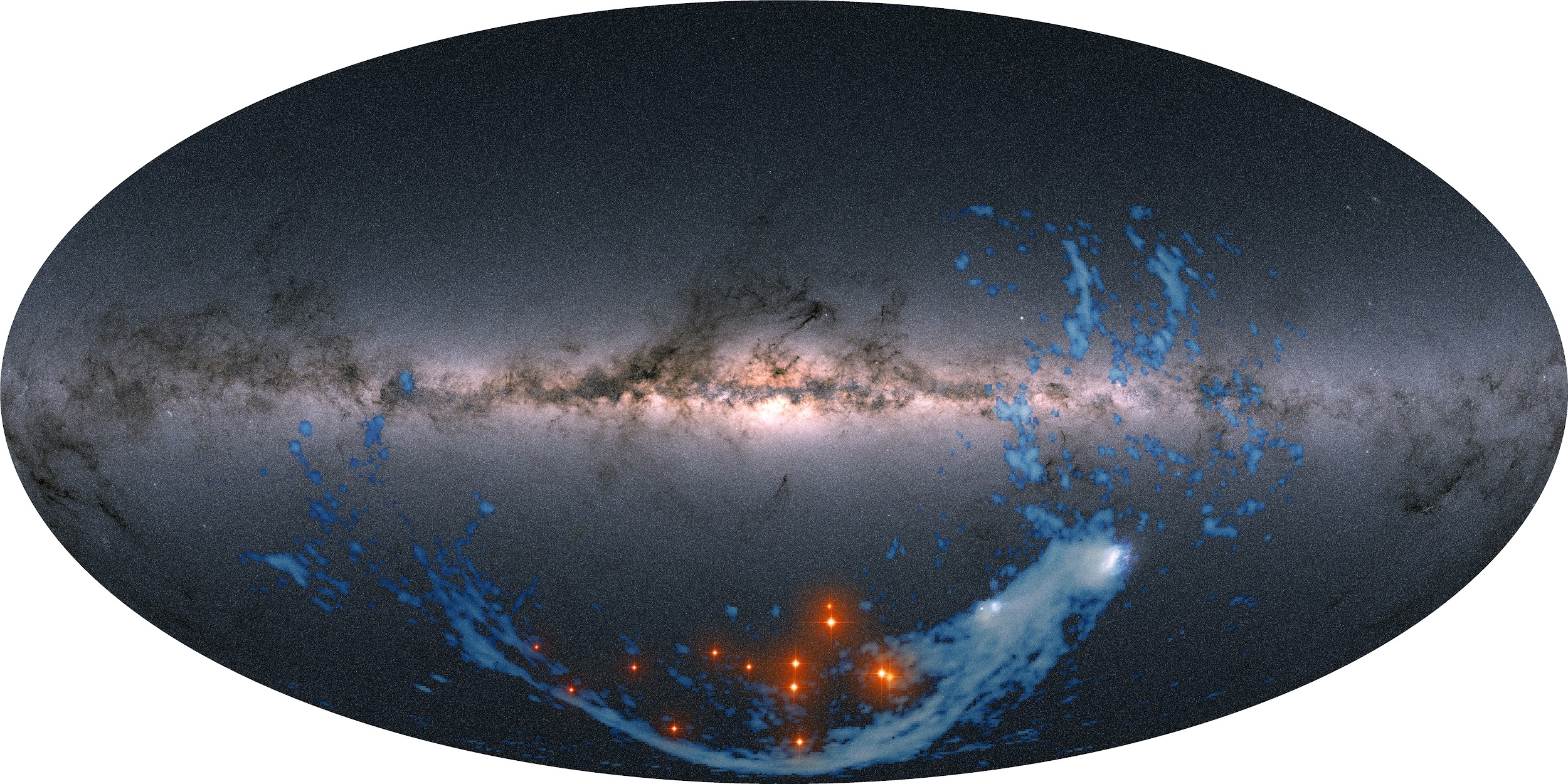 13 stars with orbits and abundances matching the Clouds
100° long stellar counterpart to the gaseous Magellanic Stream
see also Belokurov+16; Zaritsky+20
Chandra+23b
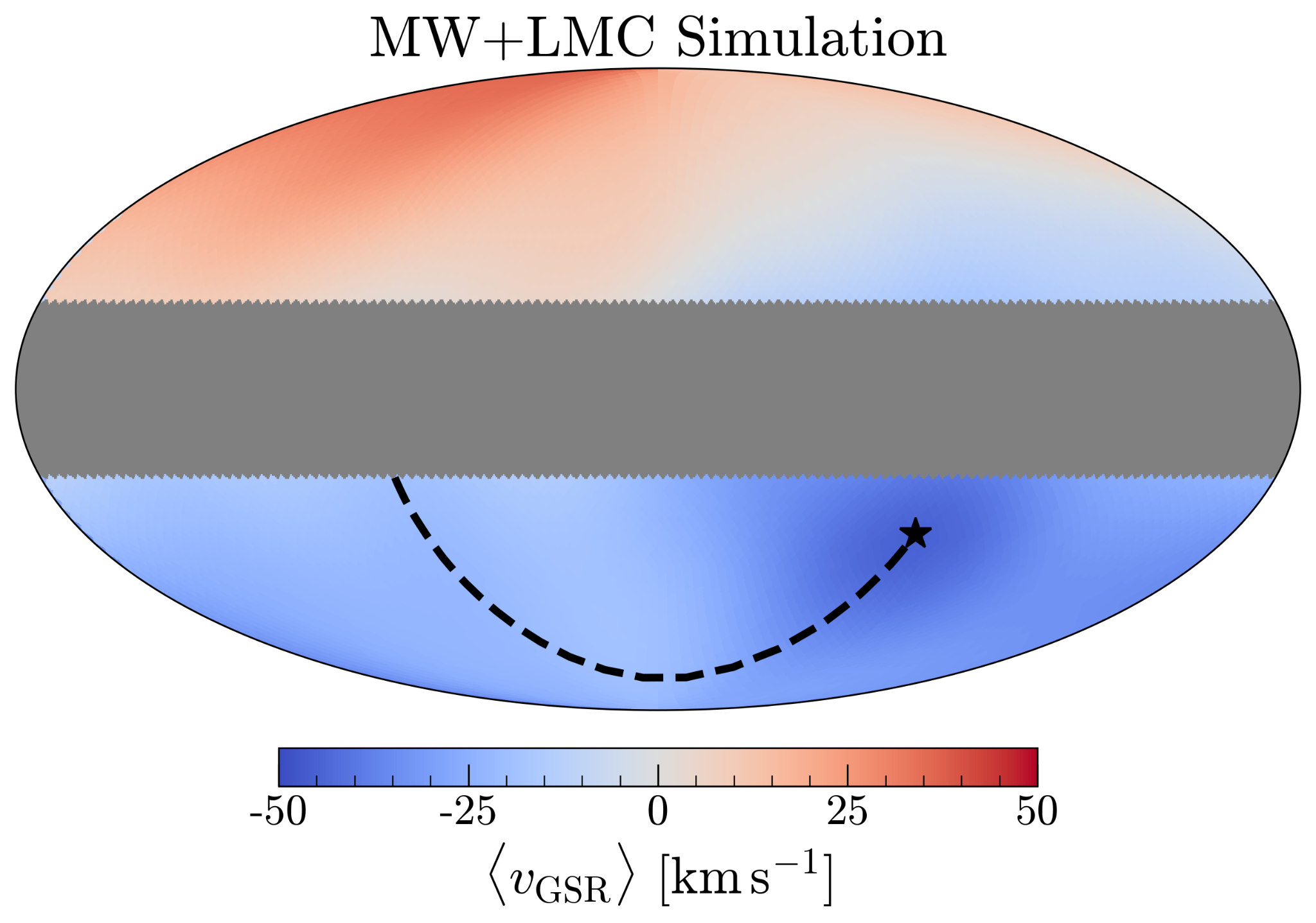 The LMC’s Influence on the MW
If the LMC is massive and on first infall, it pulls at the MW barycenter
imparts a global velocity dipole – reflex velocity – relative to distant halo stars
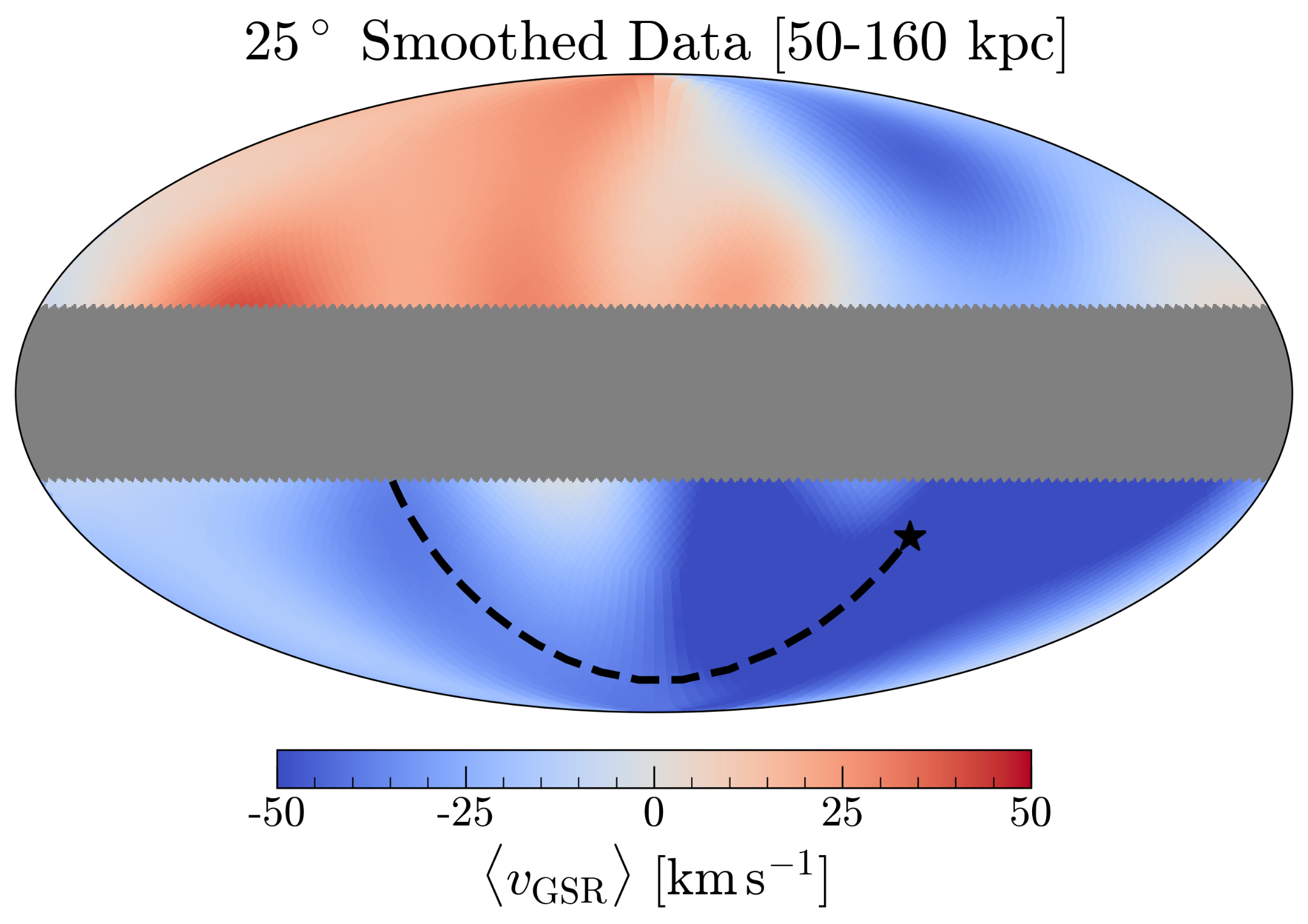 Garavito-Camargo+19,21
Chandra+24b, in prep
Tomography of the Reflex Velocity
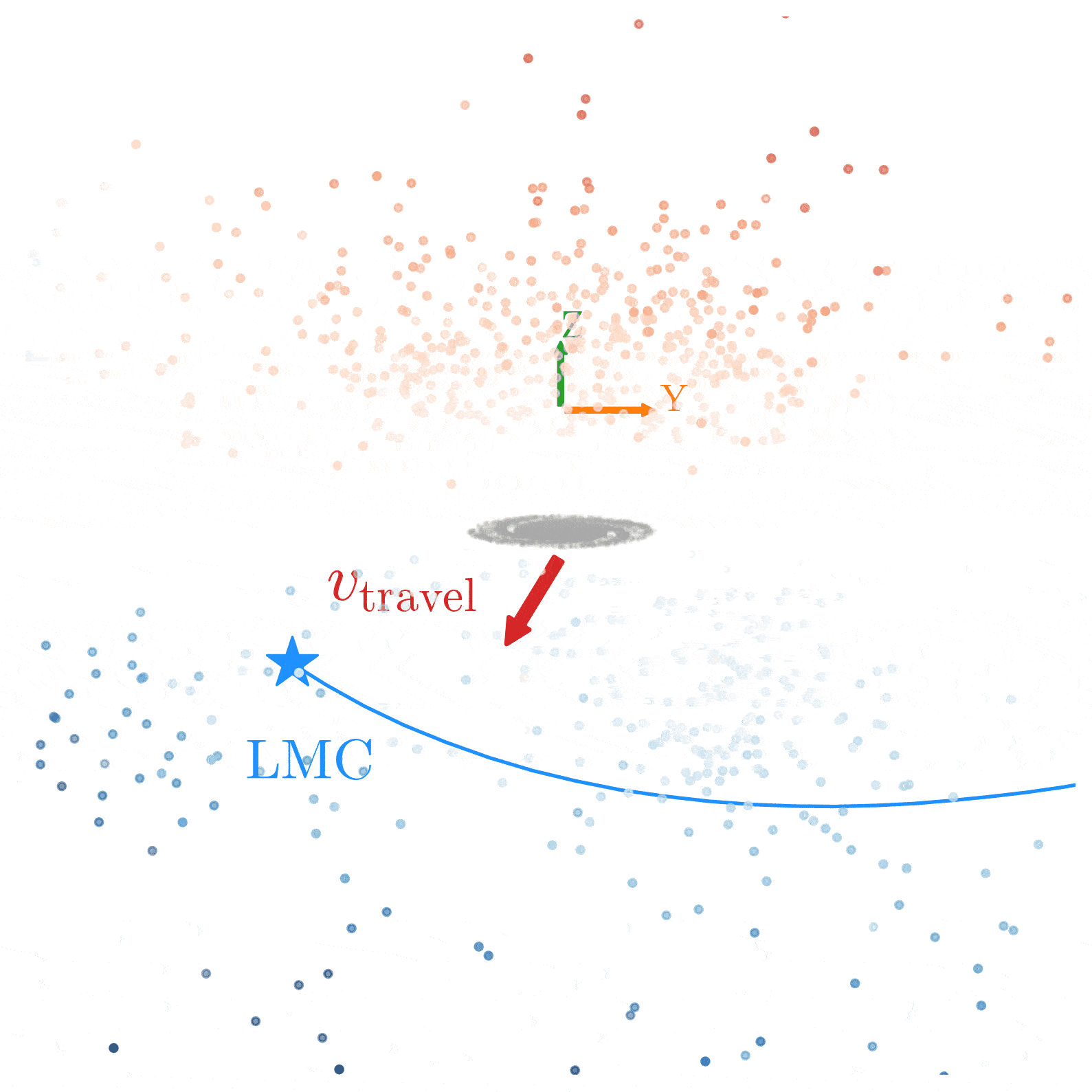 Fit 6D positions + velocities of 850 all-sky giants beyond 40 kpc 
MW travel velocity points directly along the past orbit of the LMC, amplitude grows with distance

Suggests a massive > 1011 M☉ LMC
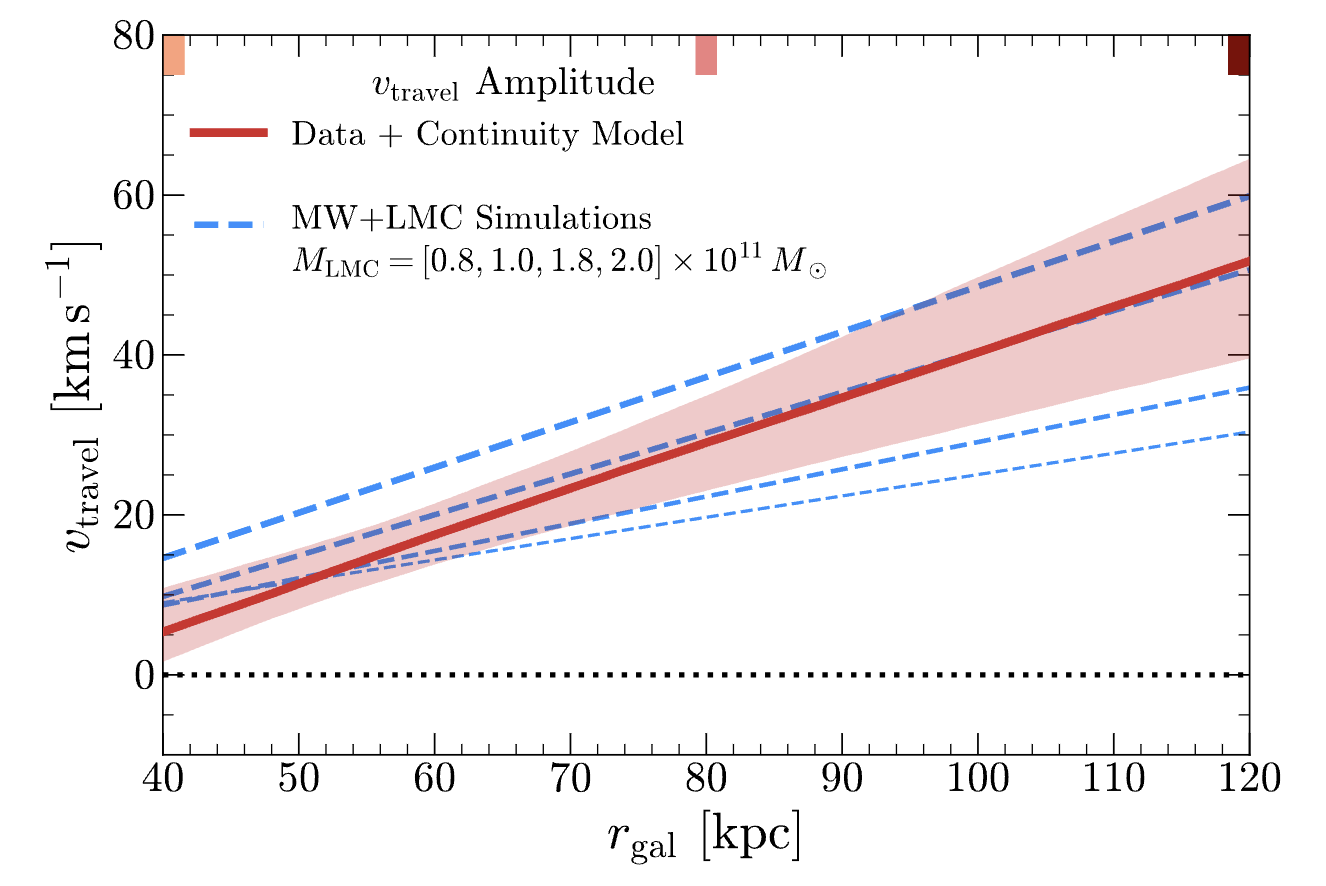 Garavito-Camargo+19,21Erkal+21; Petersen+21; Yaaqib+24
Chandra+24b, in prep
Summary
Gaia + spectroscopy breaches two horizons of the Milky Way: the heart and the distant halo
Gaia reveals the MW’s evolution from protogalaxy to disks (Rix+22, Chandra+24a)
Our MagE survey fills the southern gap in the outer halo, to 100 kpc and beyond
The Milky Way’s outer halo is coming into focus
Coherent debris from our last major merger from 50-90 kpc (Chandra+23a)
Discovery of the Magellanic Stellar Stream (Chandra+23b)
All-sky reflex response to the infalling LMC (Chandra+24b, coming soon!)
extra slides
Separating Dwarfs and Giants
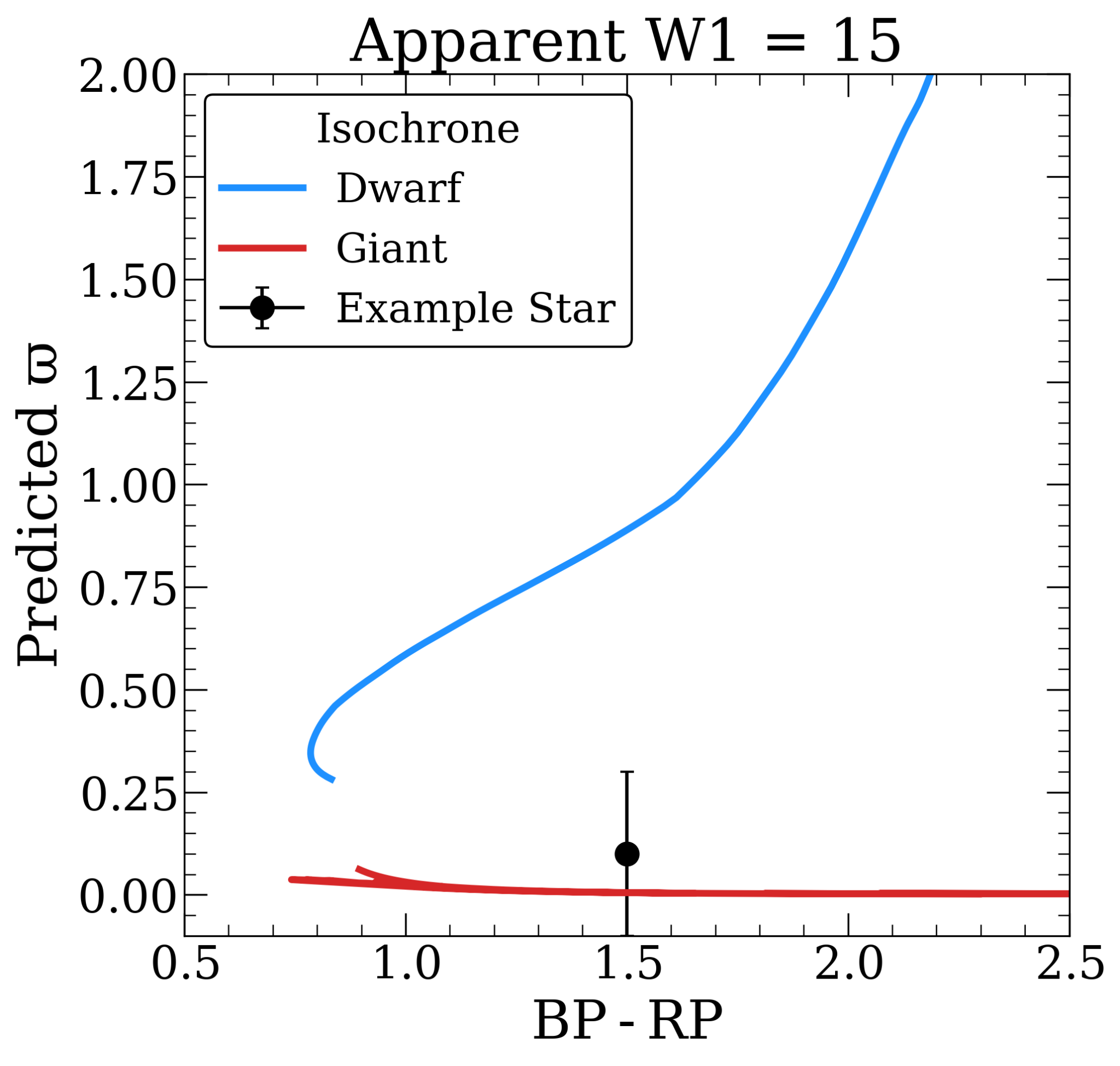 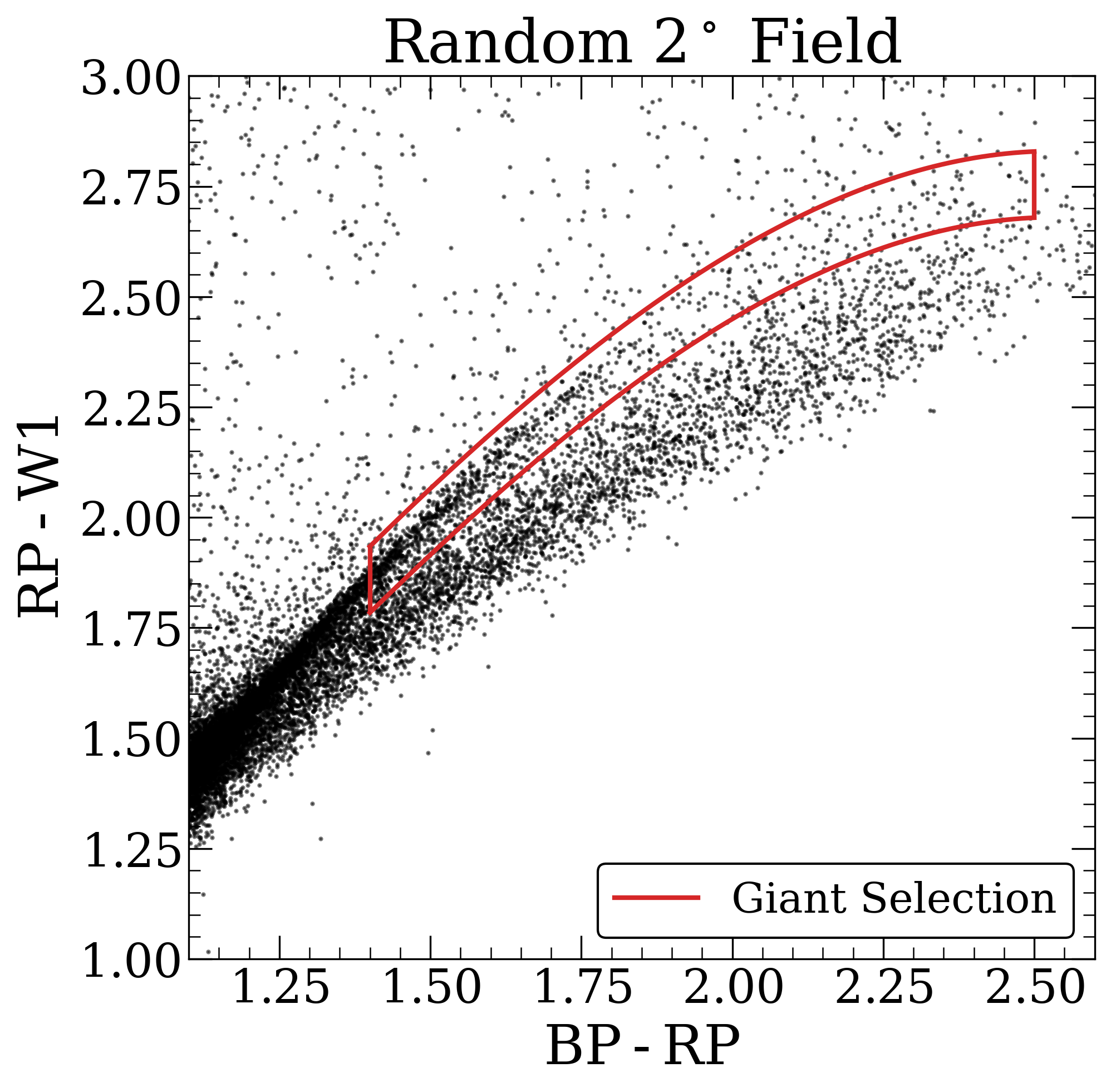 2. IR Color-Color
Selection
Gaia Parallax
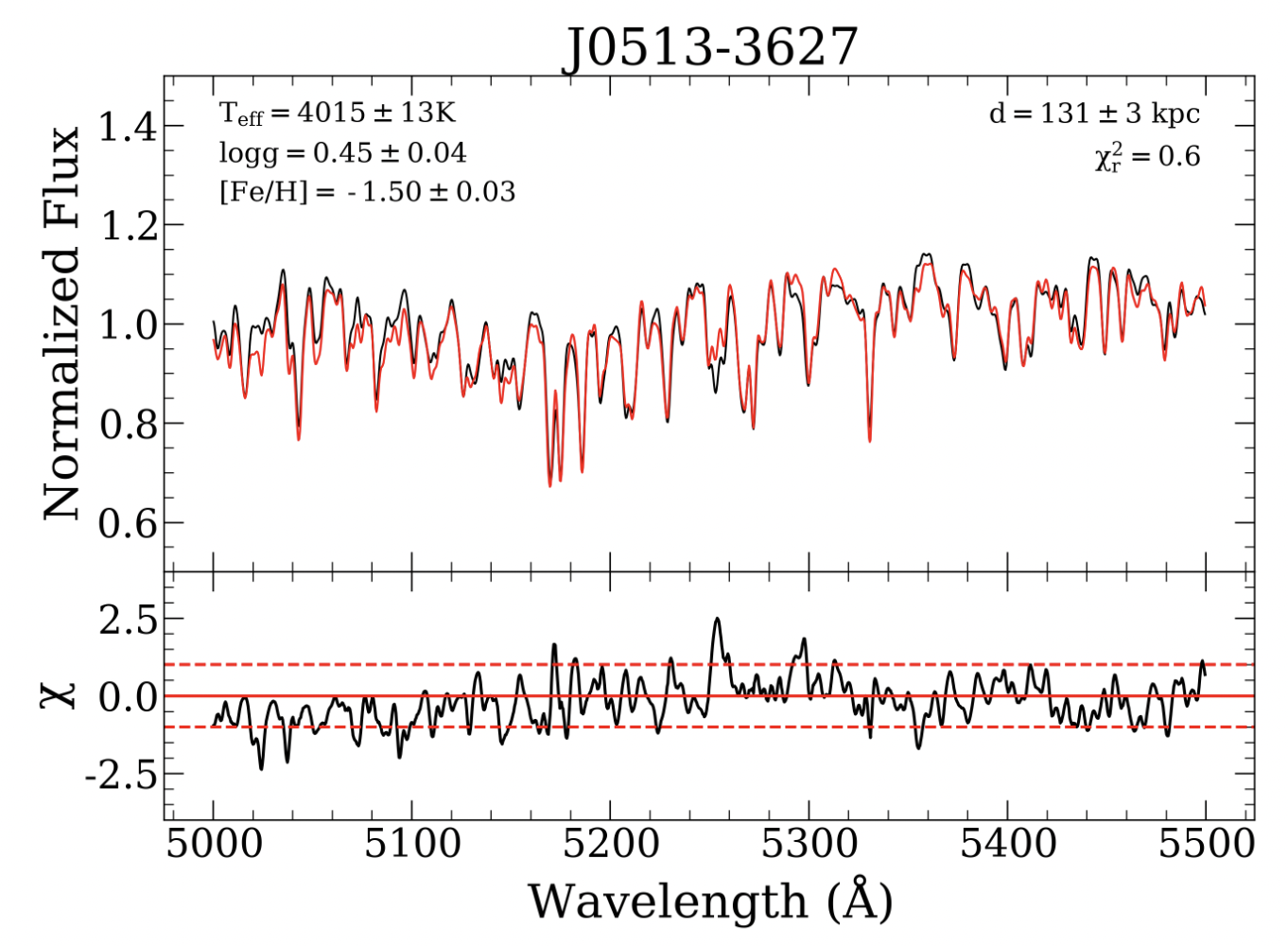 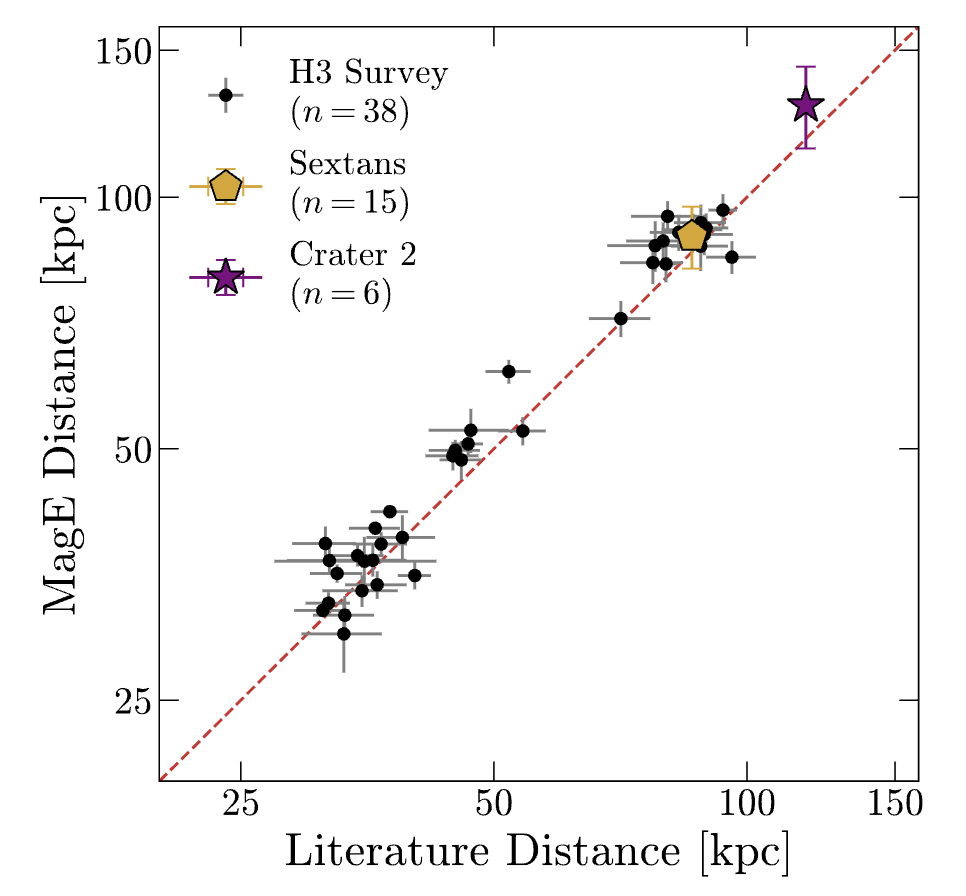 MagE + merlin
+ P. Cargile (CfA))
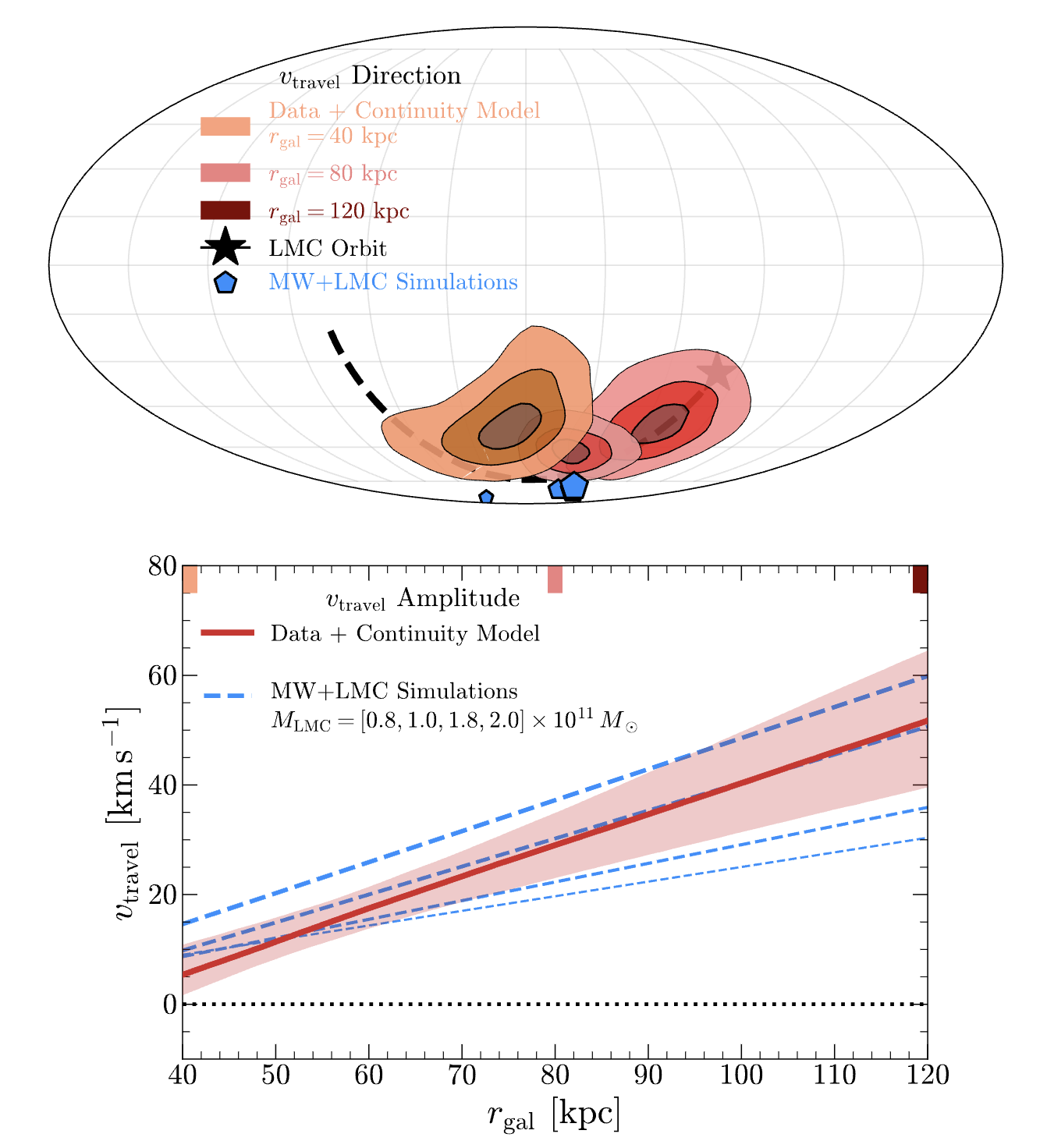 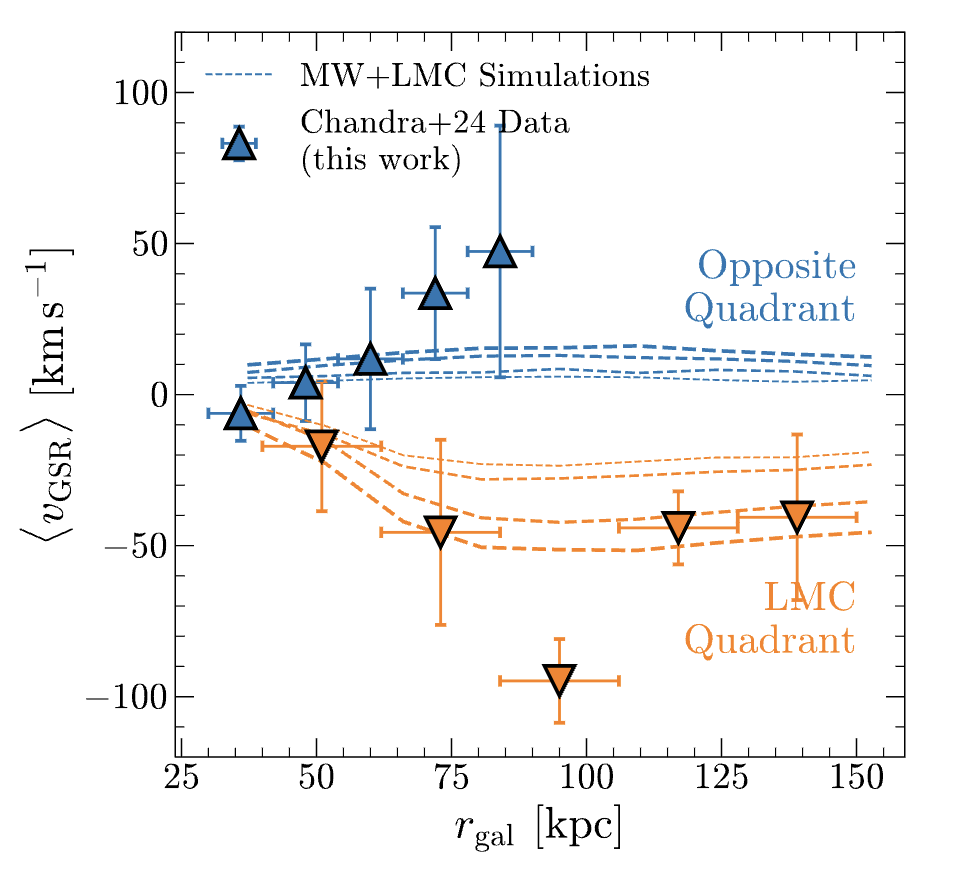 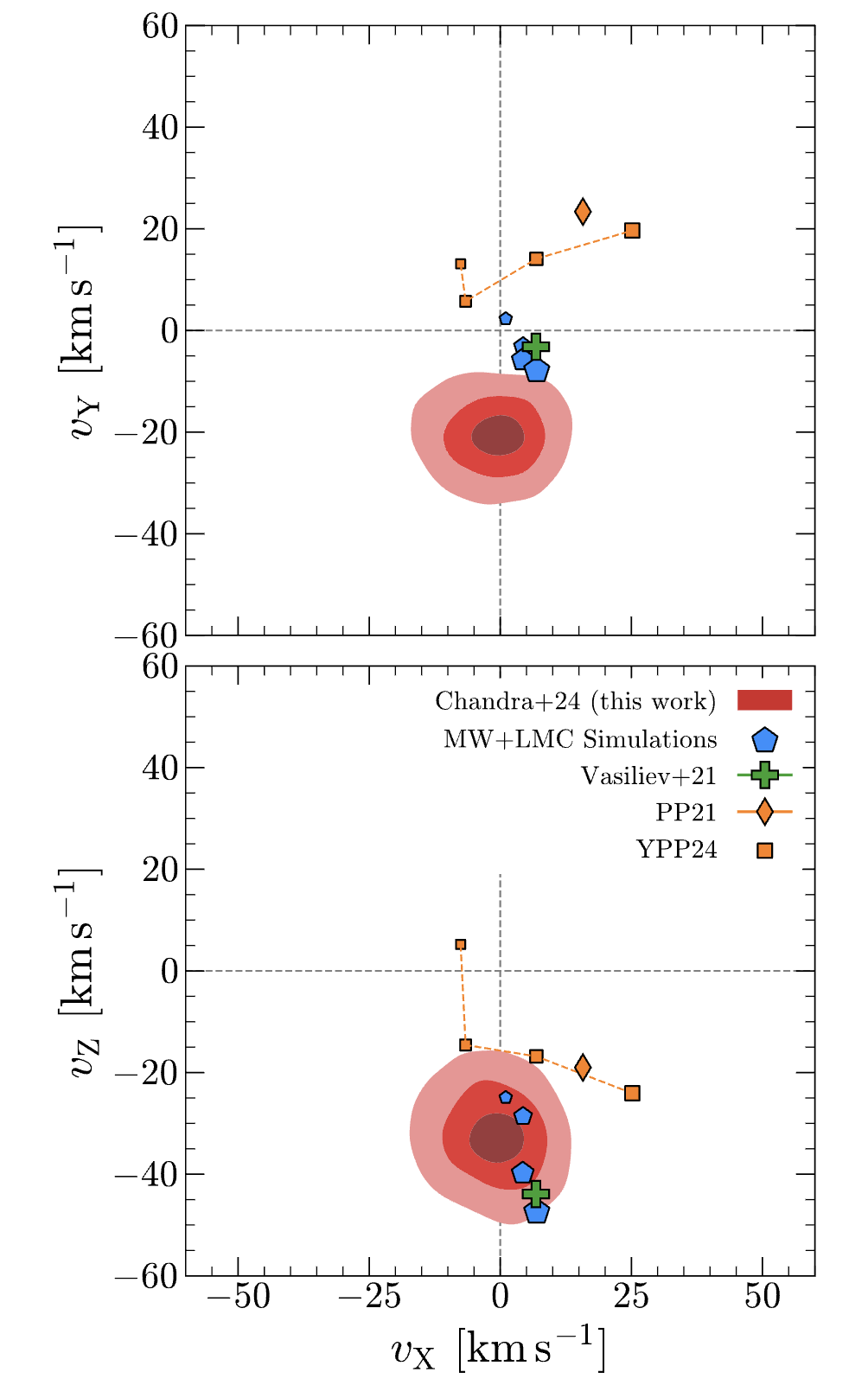 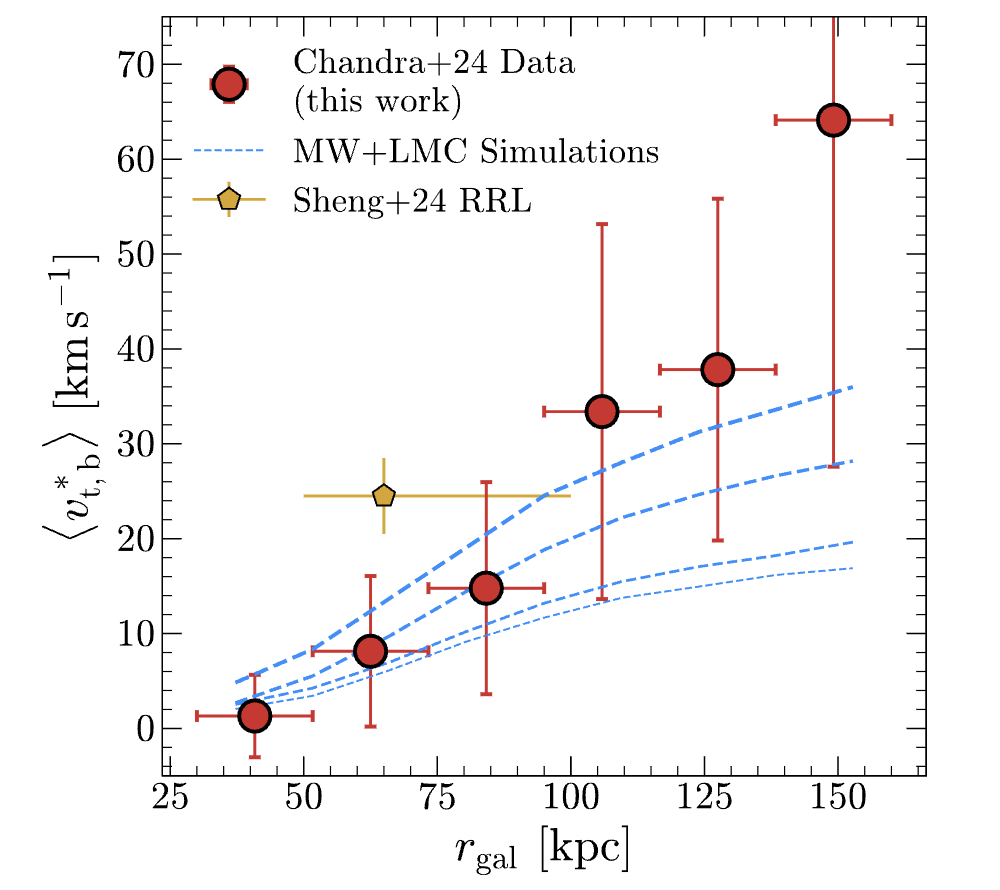 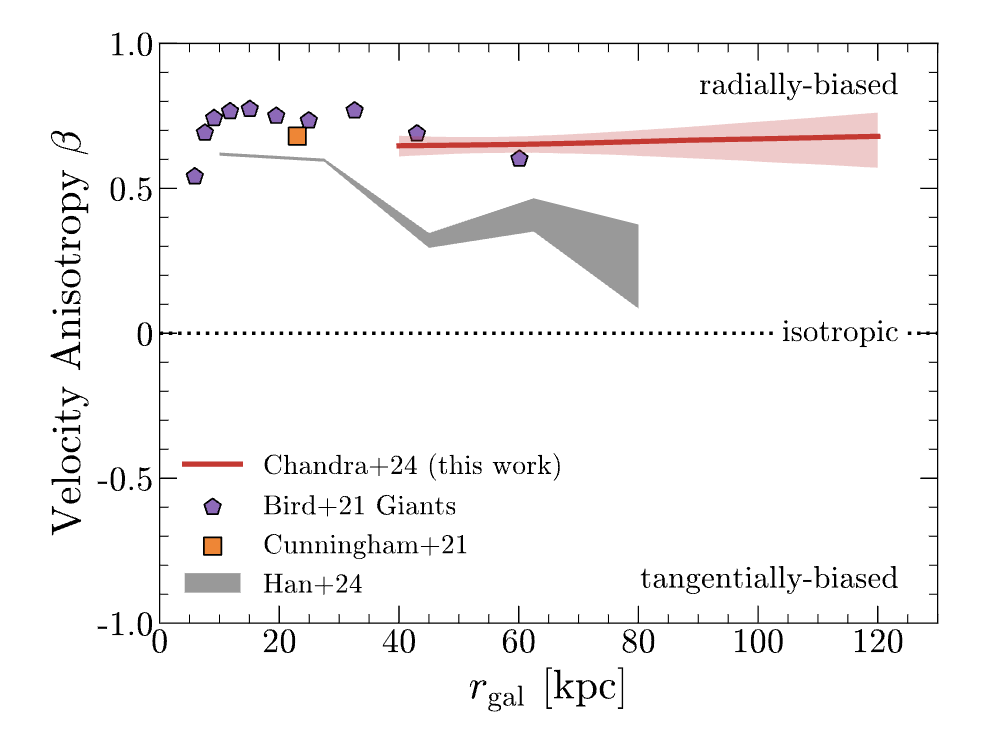 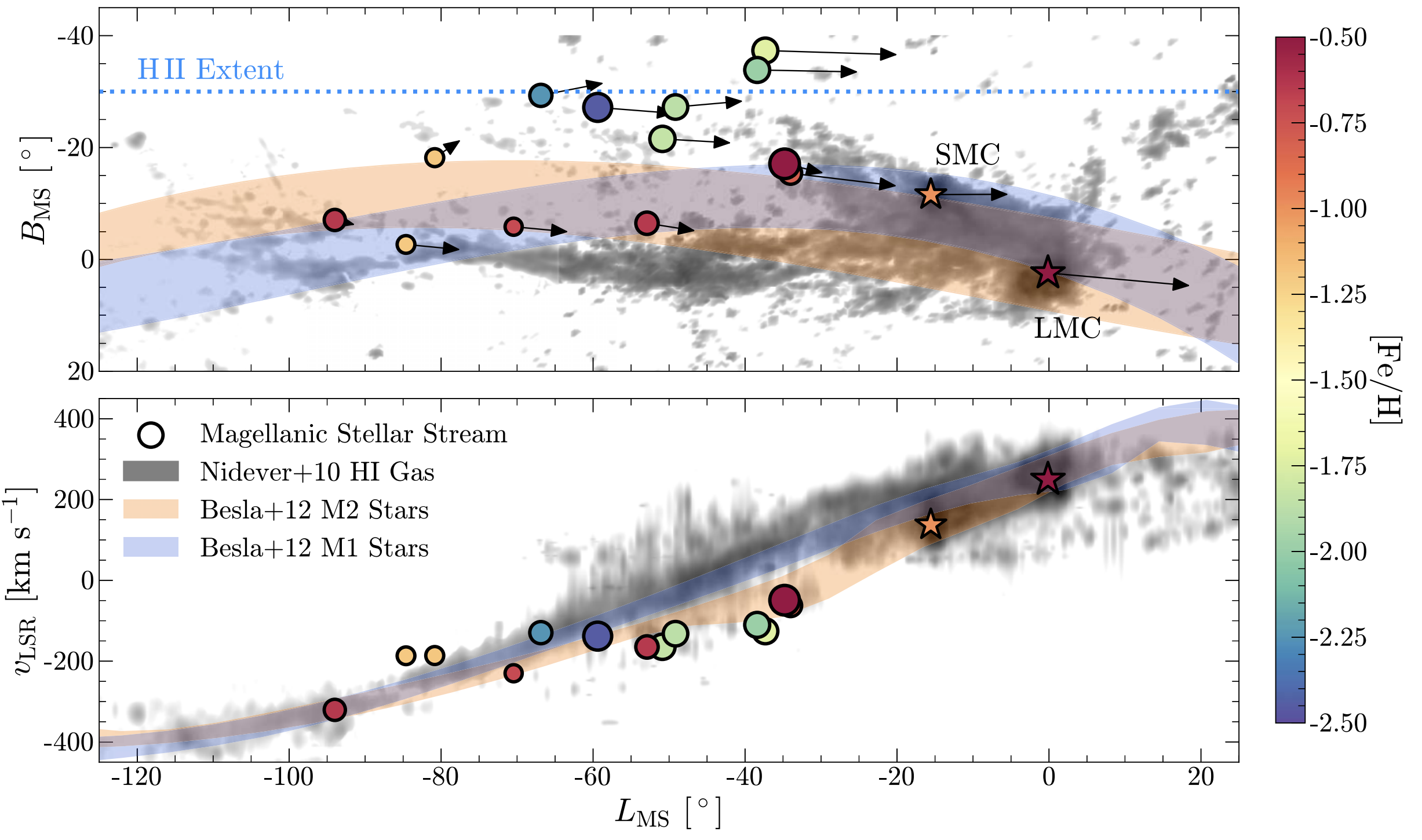 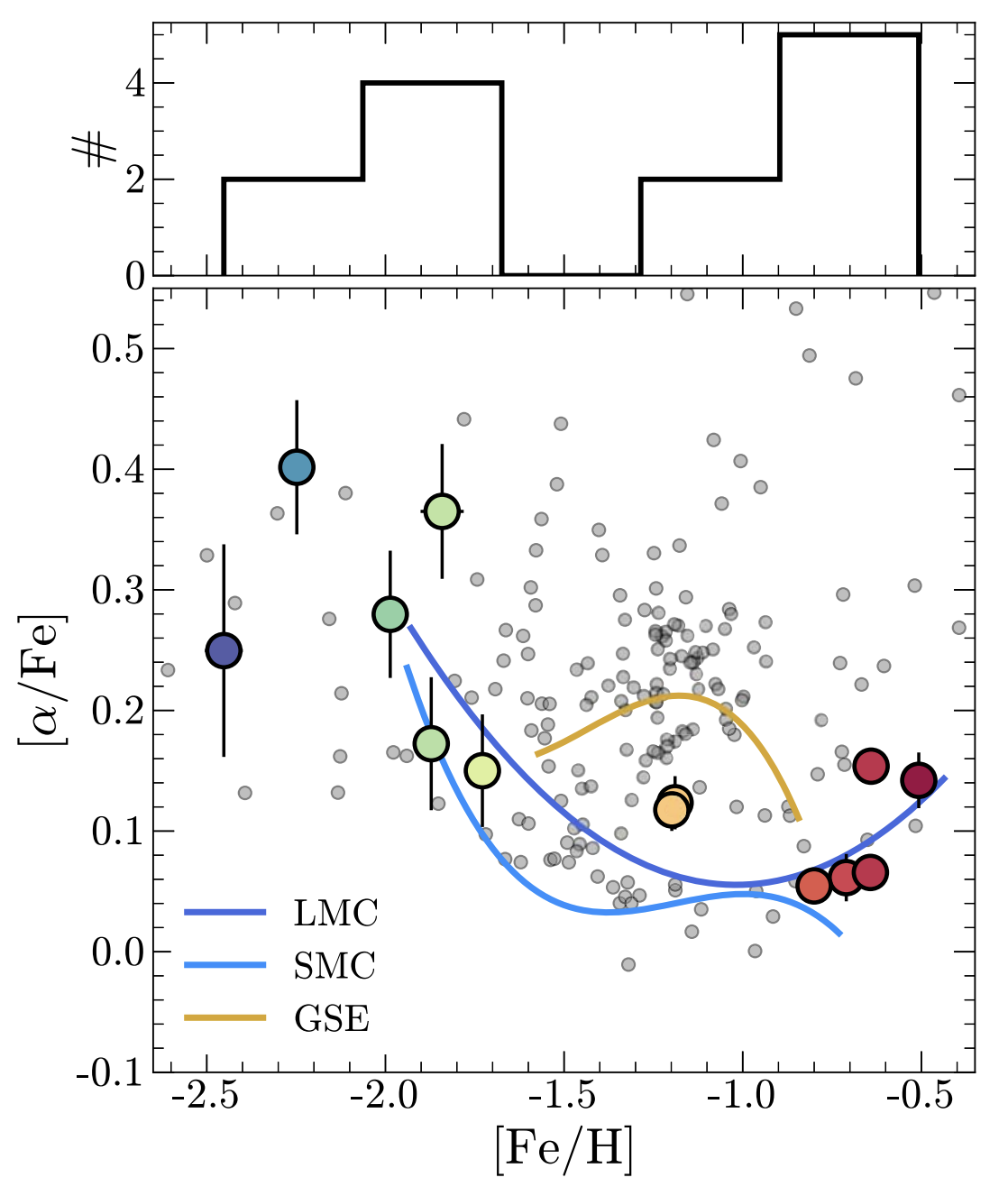 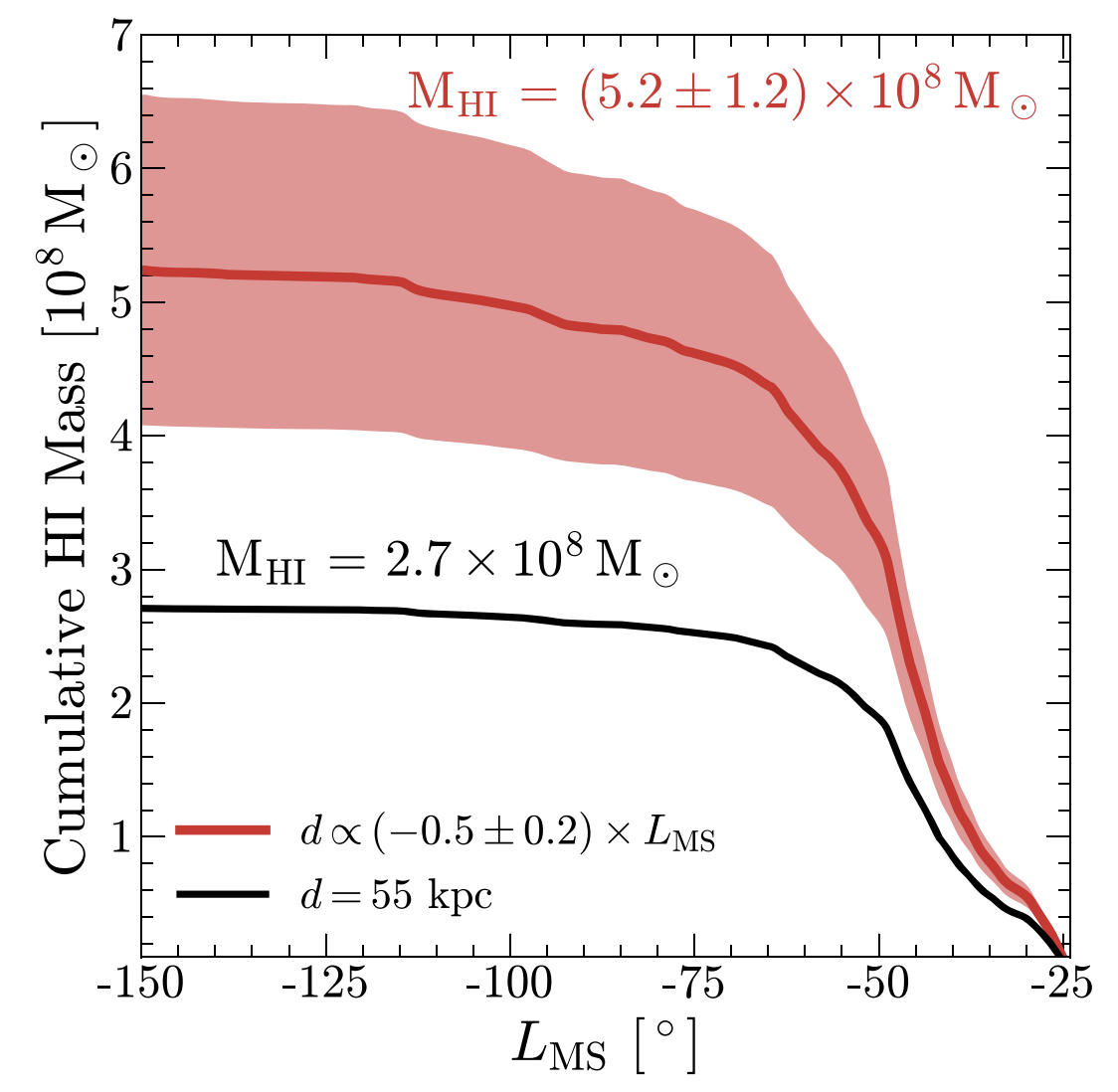 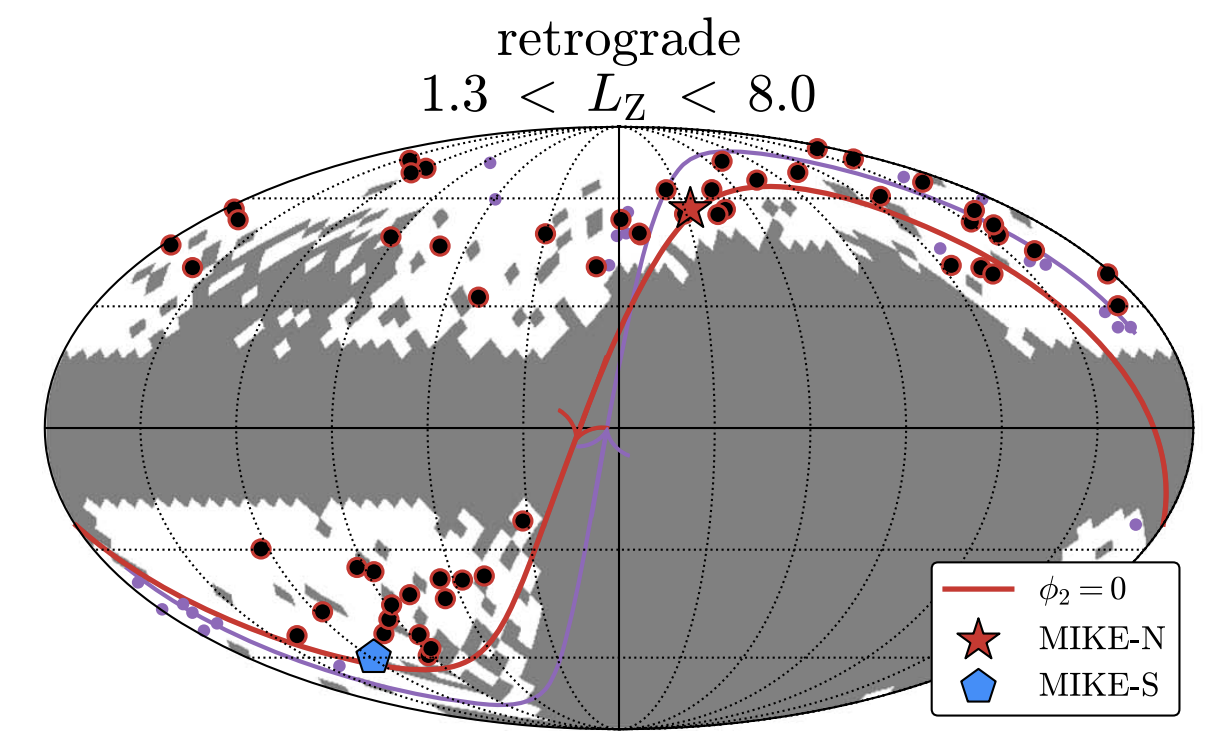 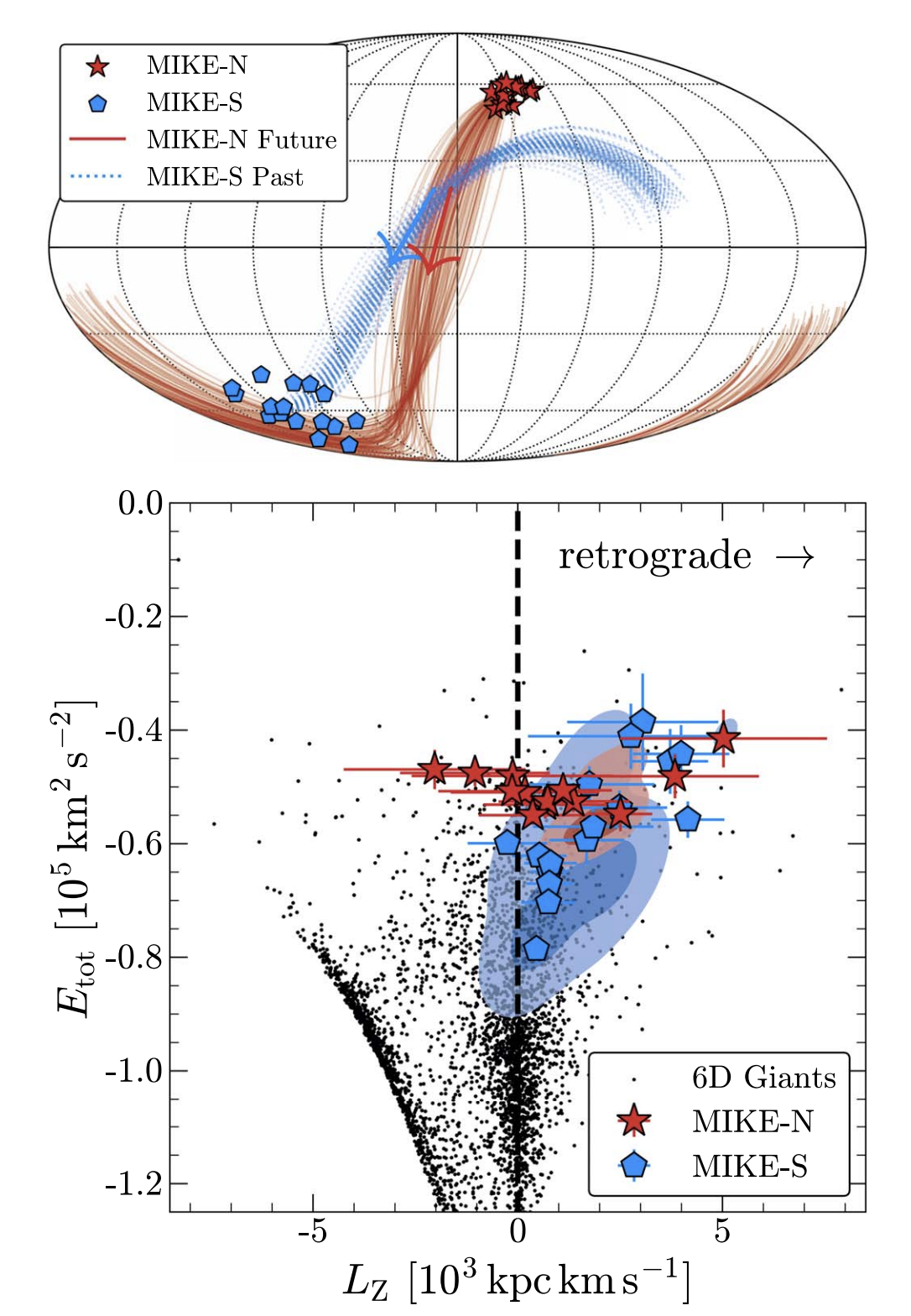 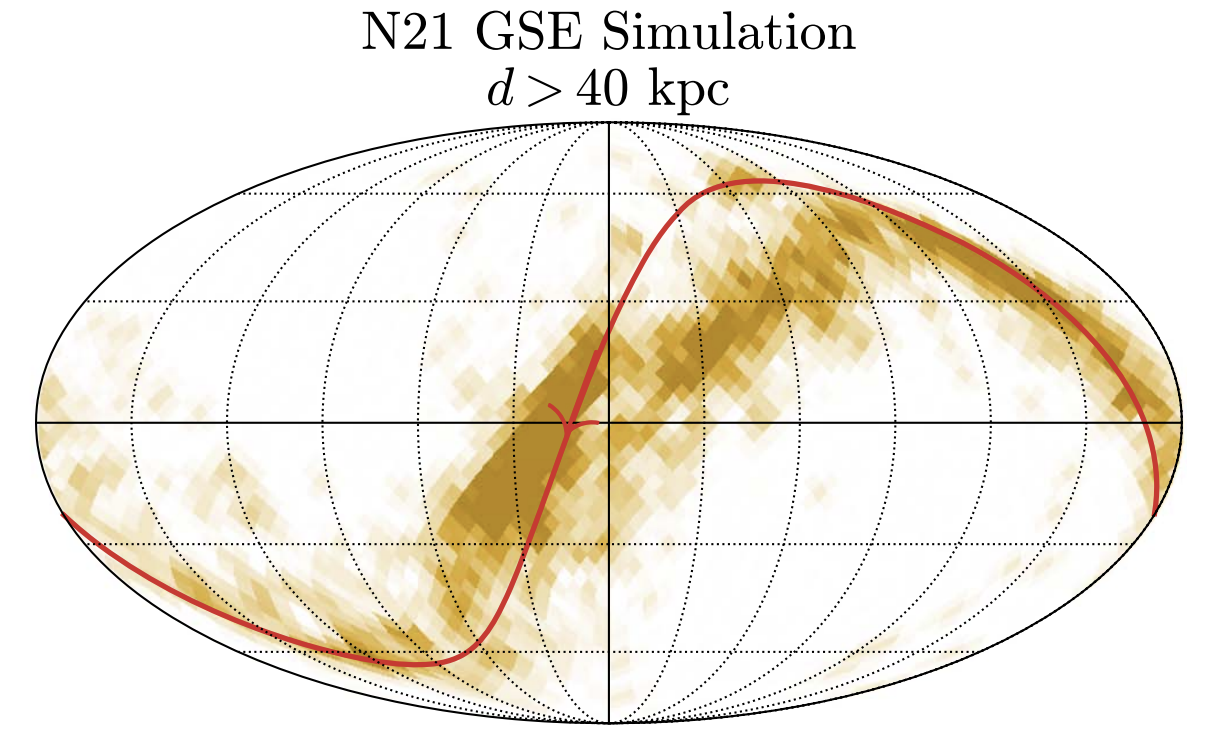 The VLT Protogalaxy Survey
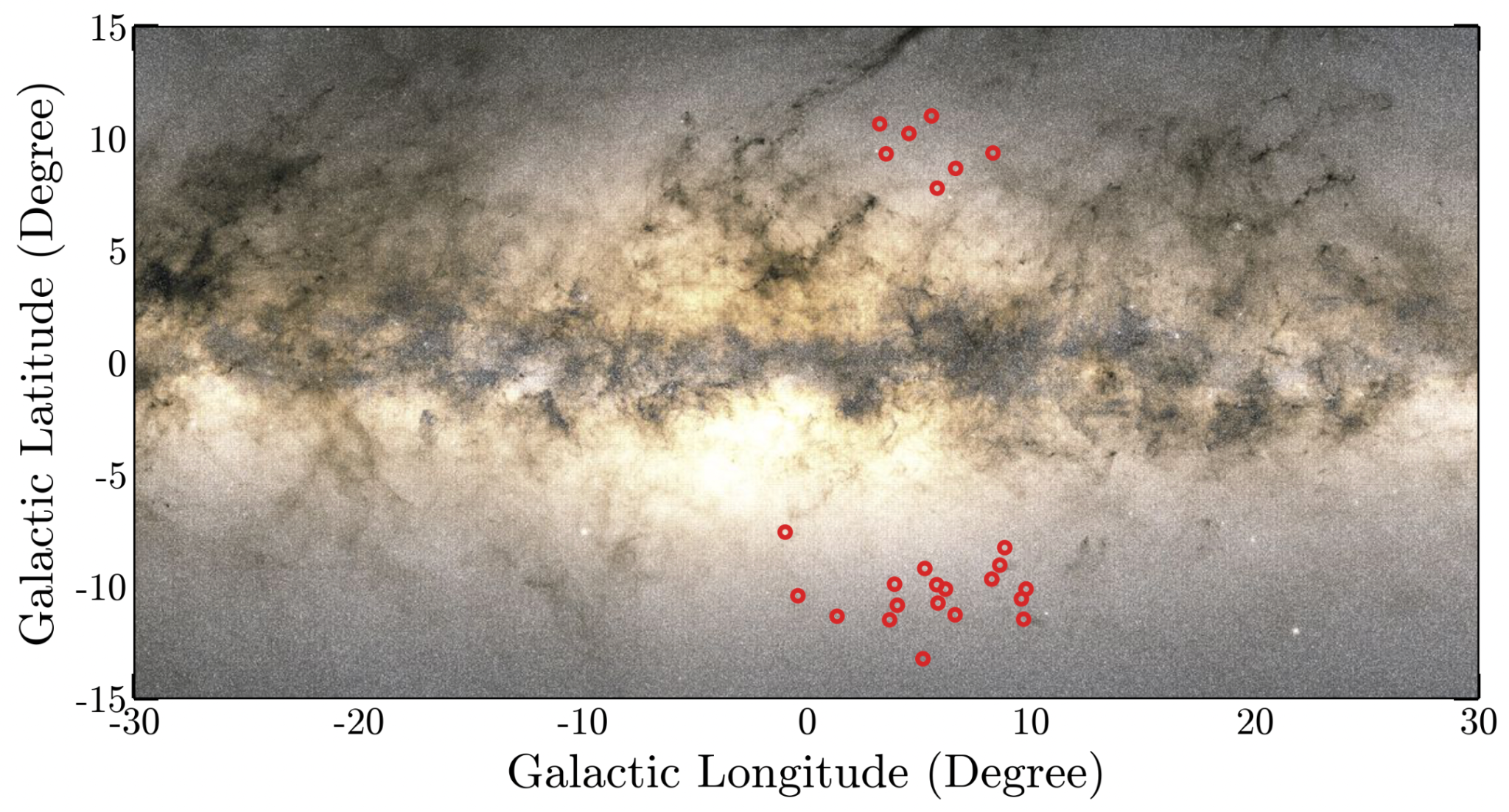 The ‘heart’ has an unprecedented surface density of bright field metal-poor stars 
Allocated 75 hours on VLT-FLAMES (PI: Chandra) for R ~ 20,000 spectroscopy of  > 1000 stars with [Fe/H] < -1.0
Science:
accreted vs. in-situ components of the inner galaxy via 6D kinematics + abundances
channels of r-process enrichment via Eu+Ba
modeling the chemical evolution of the high-redshift Milky Way
+ proto-Galaxy → disk transition
+ tomography of the disk’s ISM with Na D
VLT Survey Fields
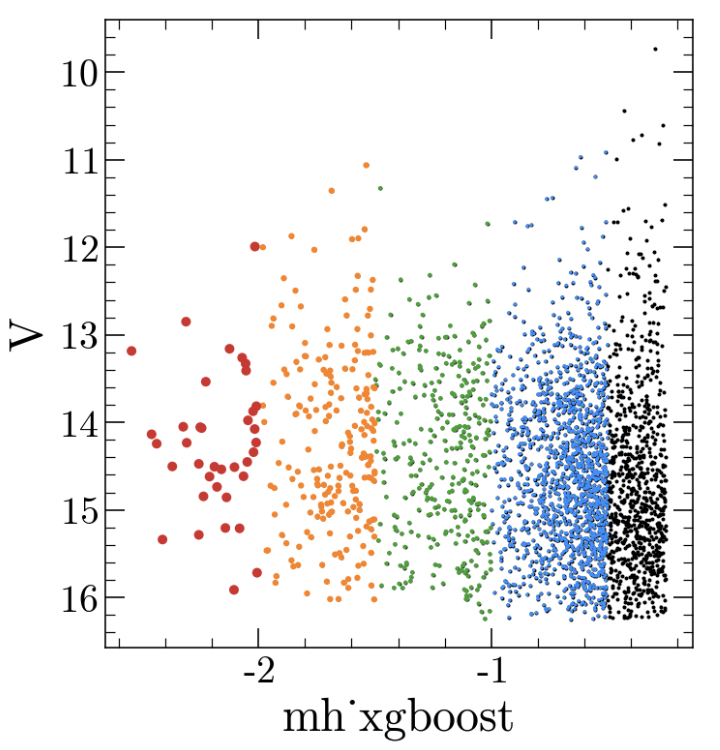 allocated fibers
Gaia XP [Fe/H]
+ H.W. Rix (MPIA)